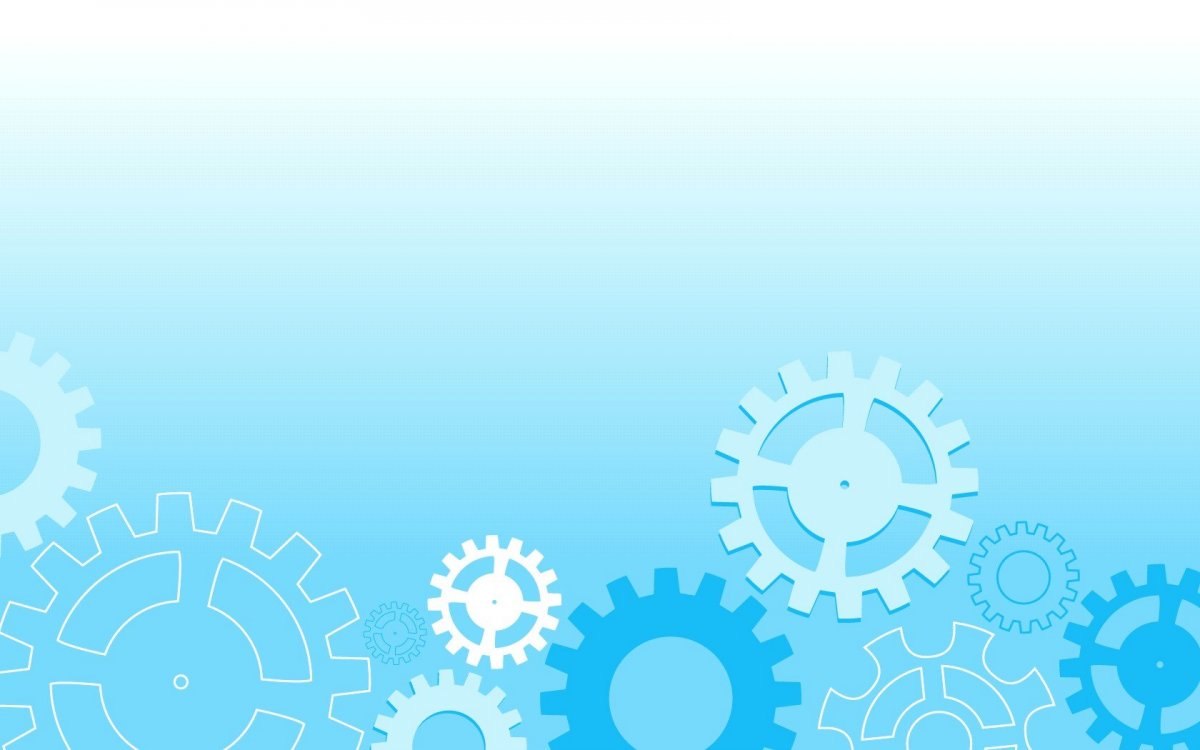 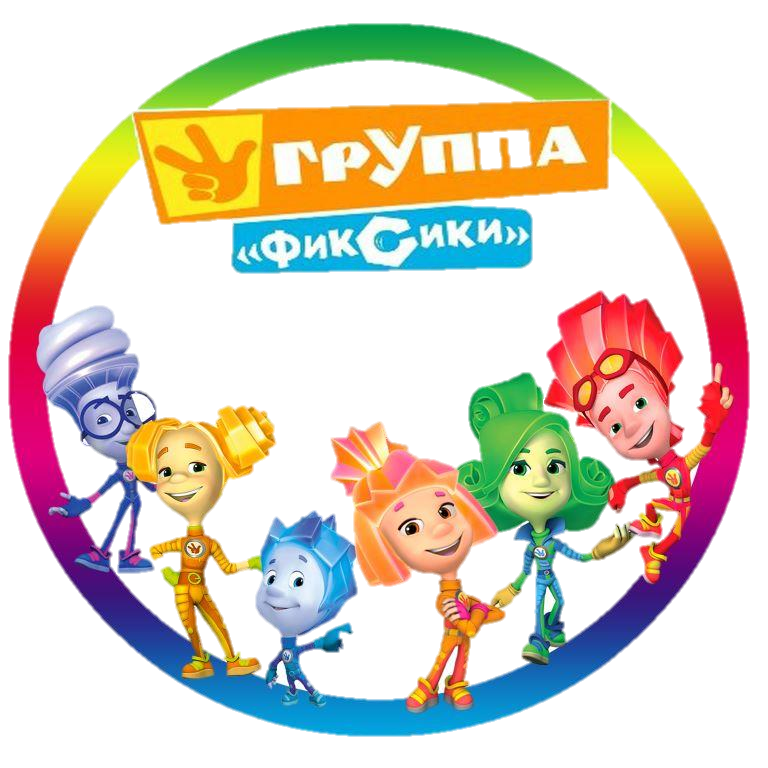 МУНИЦИПАЛЬНЫЙ ОКРУГ ТАЗОВСКИЙ РАЙОНМуниципальное бюджетное дошкольное образование детский сад «Оленёнок» Визитная карточка разновозрастной группы компенсирующей направленности
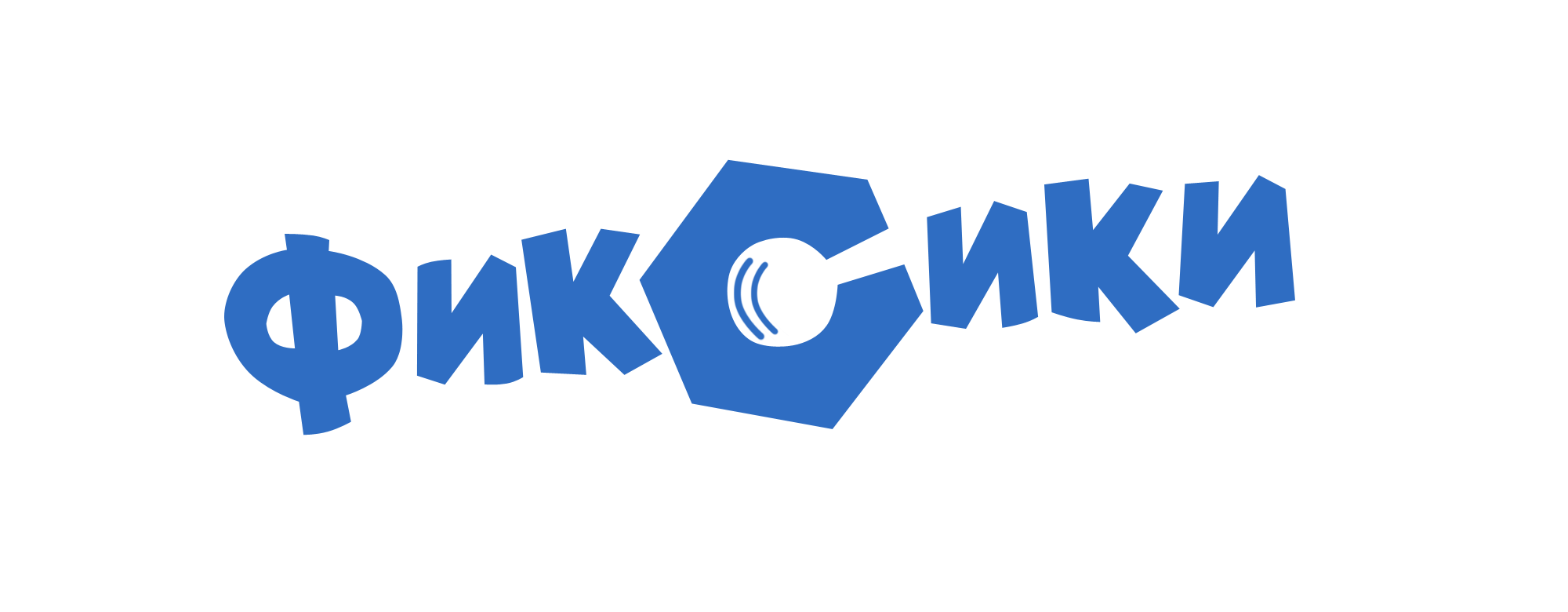 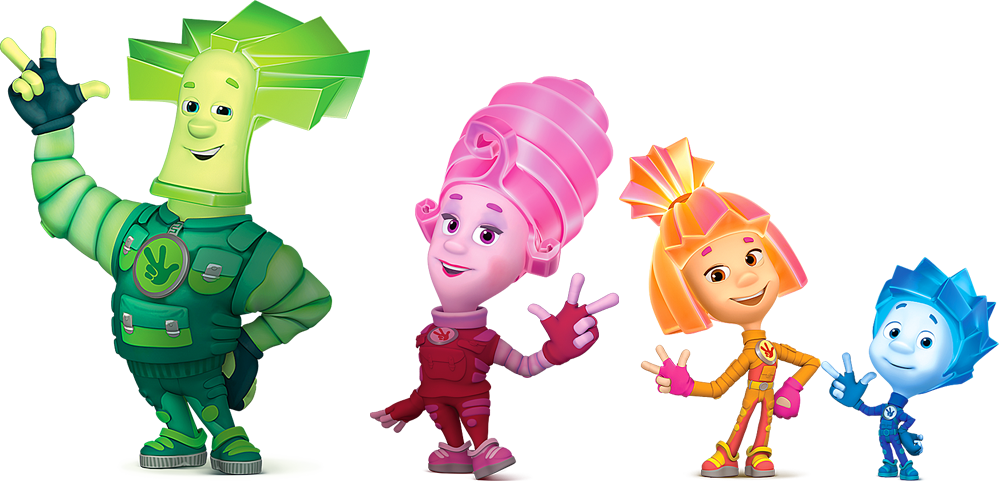 п. Тазовский, 2022
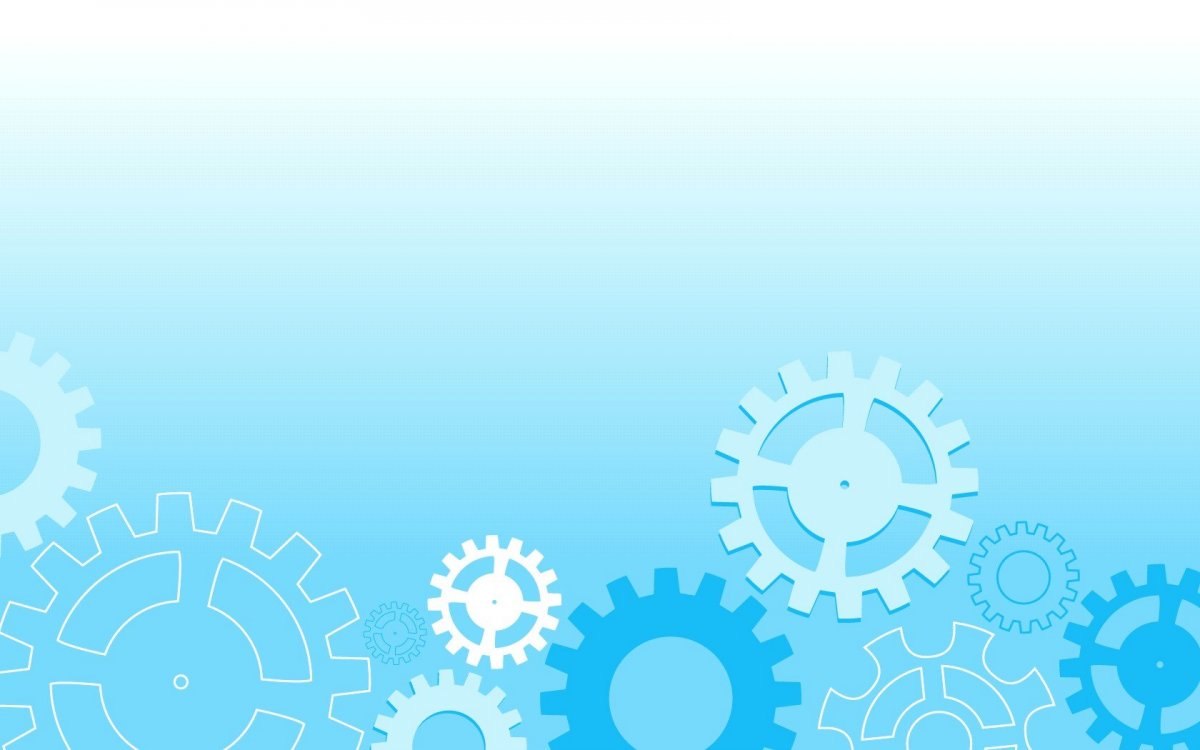 МУНИЦИПАЛЬНЫЙ ОКРУГ ТАЗОВСКИЙ РАЙОН
Муниципальное бюджетное  дошкольное образовательное учреждение 
детский  сад  «Оленёнок»
ул. Северная, 5,  п. Тазовский, Ямало-Ненецкий автономный округ, 629350
тел./факс:8 (34940)2-00-15/2-00-10, 
olenenok@tazovsky.yanao.ru
http://taz-olenenok.ru/

Административно-управленческий персонал
Тугова Людмила Михайловна – 
Заведующий 
Турченко Елена Александровна – 
Заместитель заведующего по ВМР
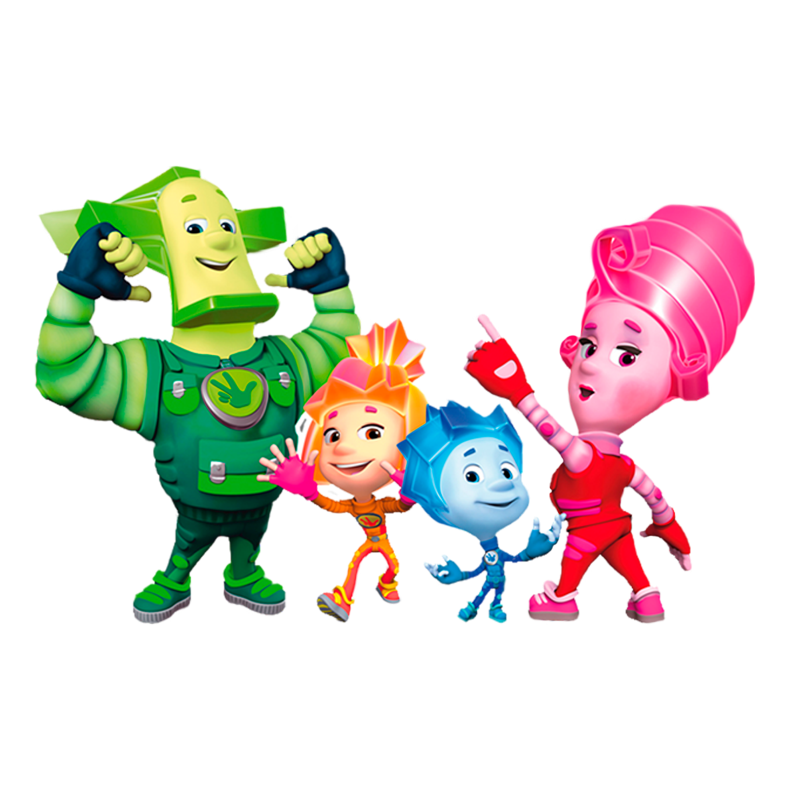 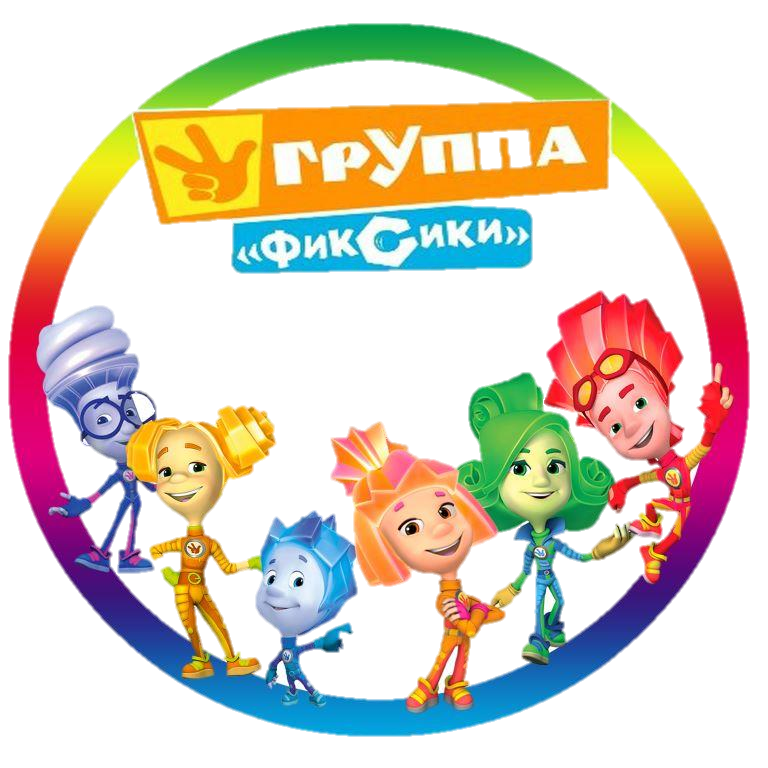 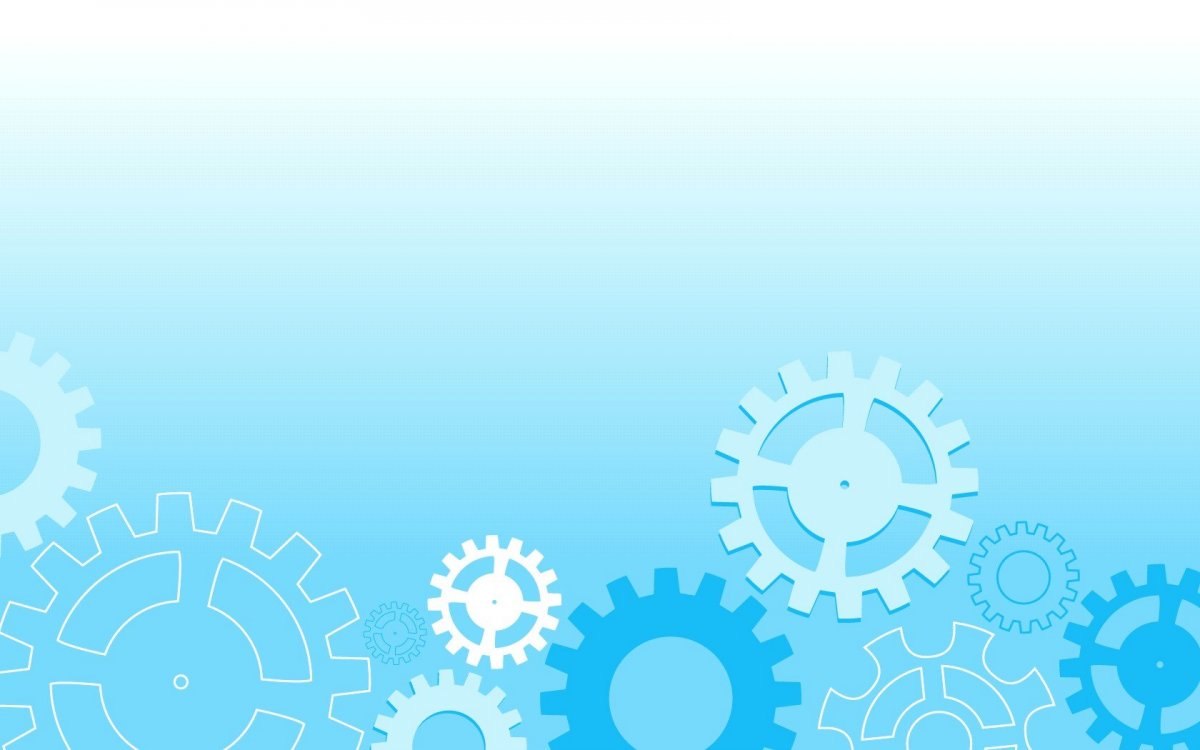 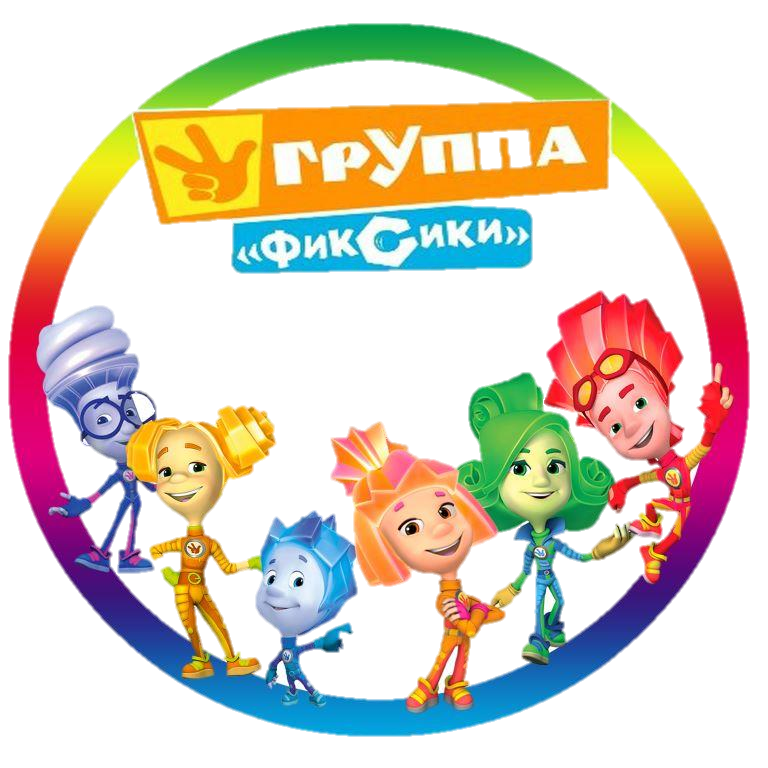 В группе работают:
Конакова Валентина Владиславовна
Учитель-дефектолог
1 квалификационная 
категория
Тибичи Лидия Хадаивна
Тьютор
Азарова Наталья Анатольевна
Воспитатель
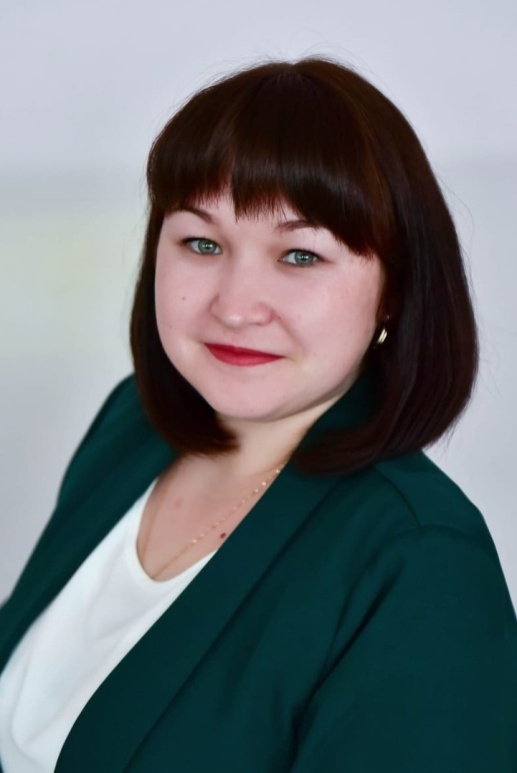 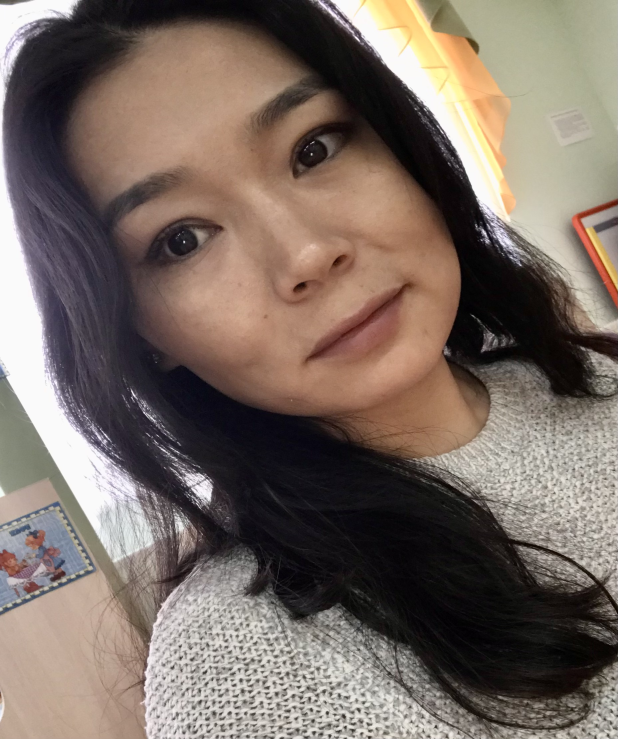 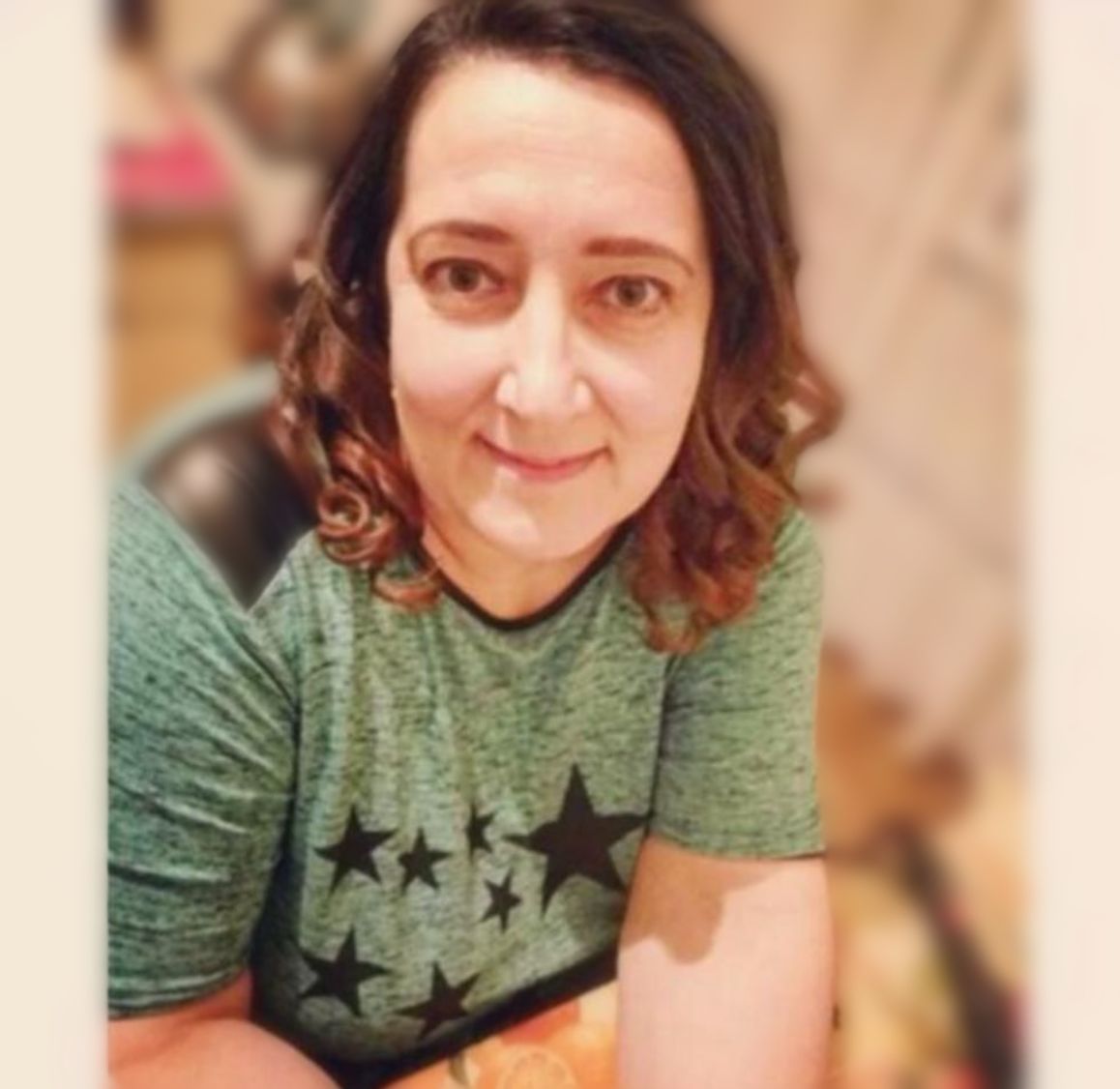 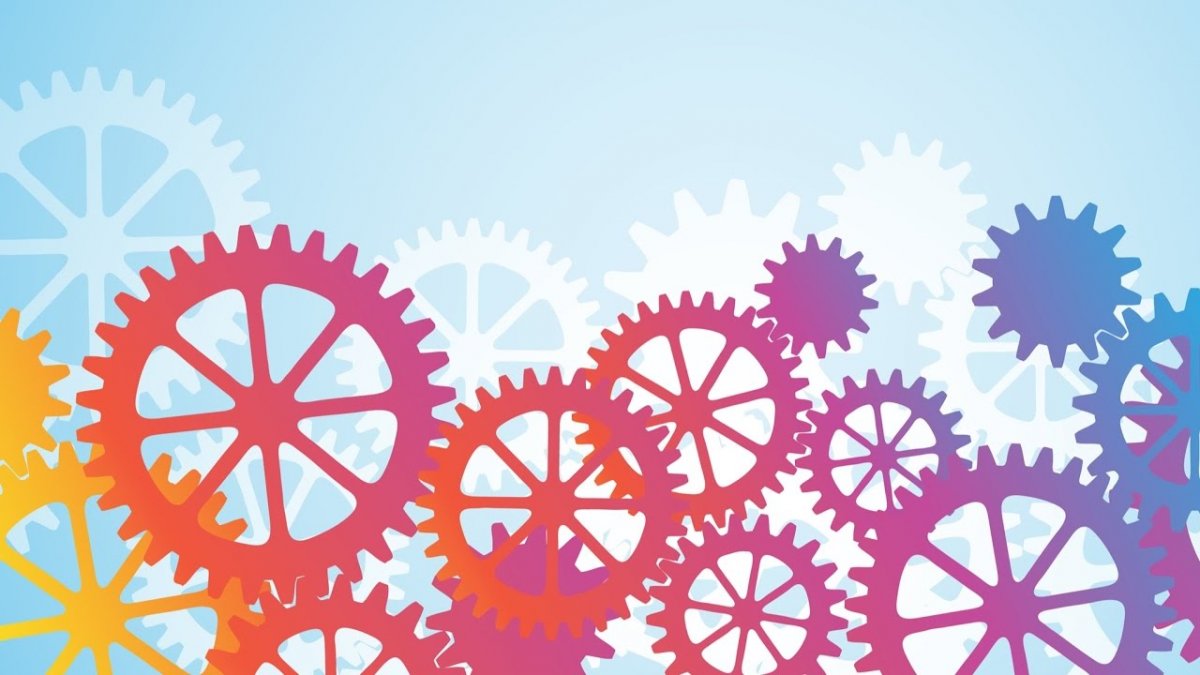 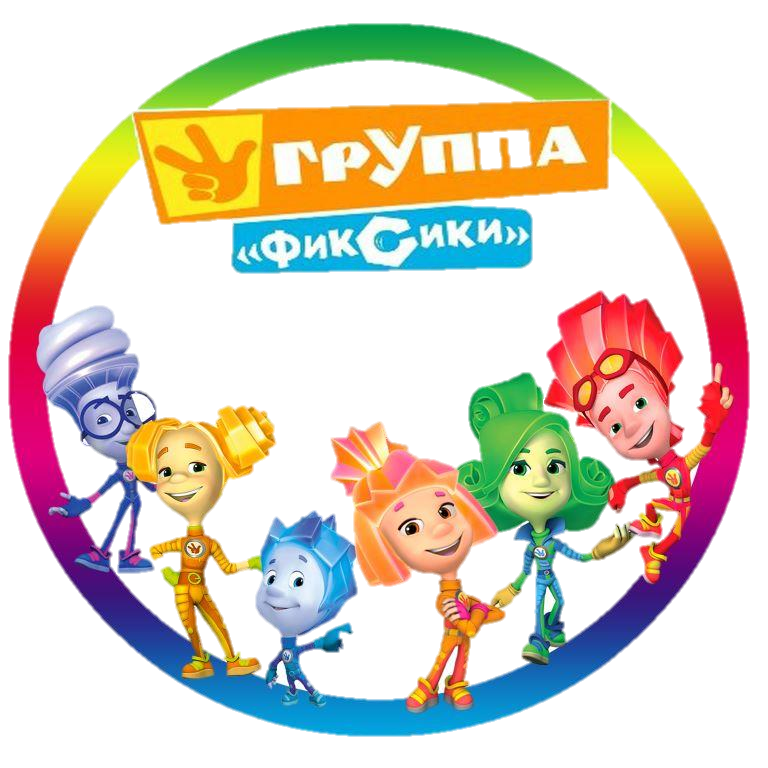 Наш девиз:
Мы маленькие фиксики,
Весёлый мы народ!
Петь, танцевать, резвиться
Готовы круглый год!
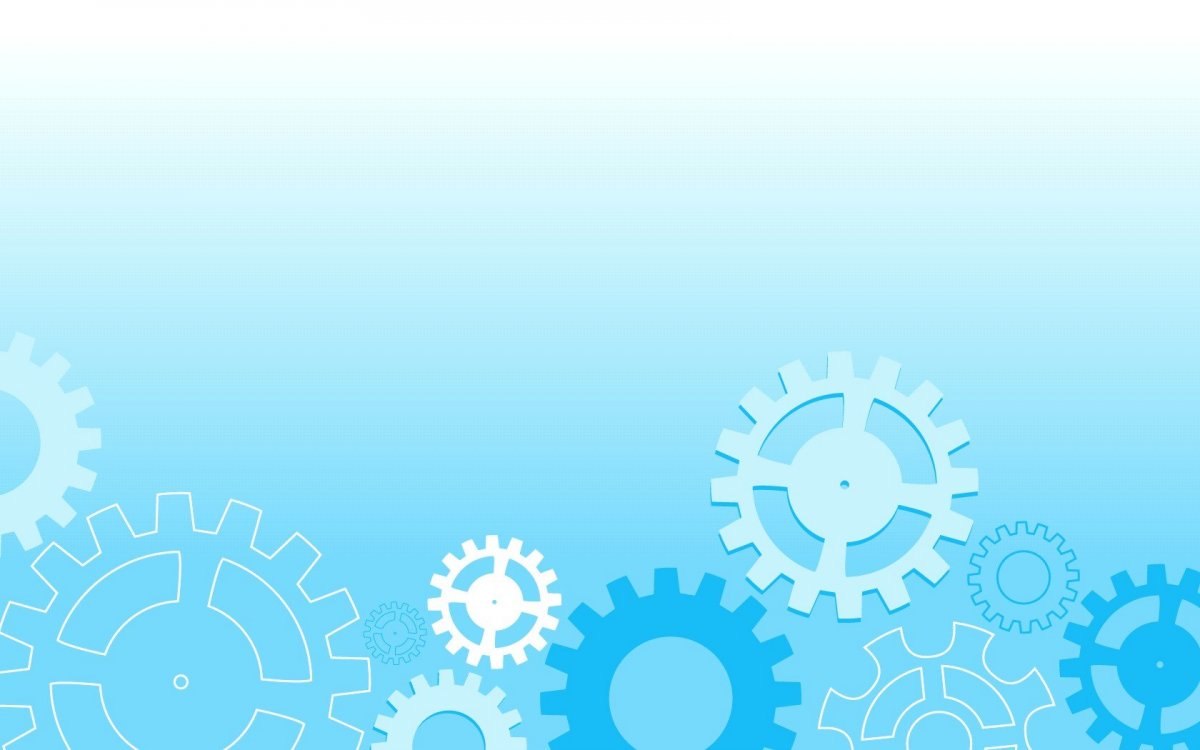 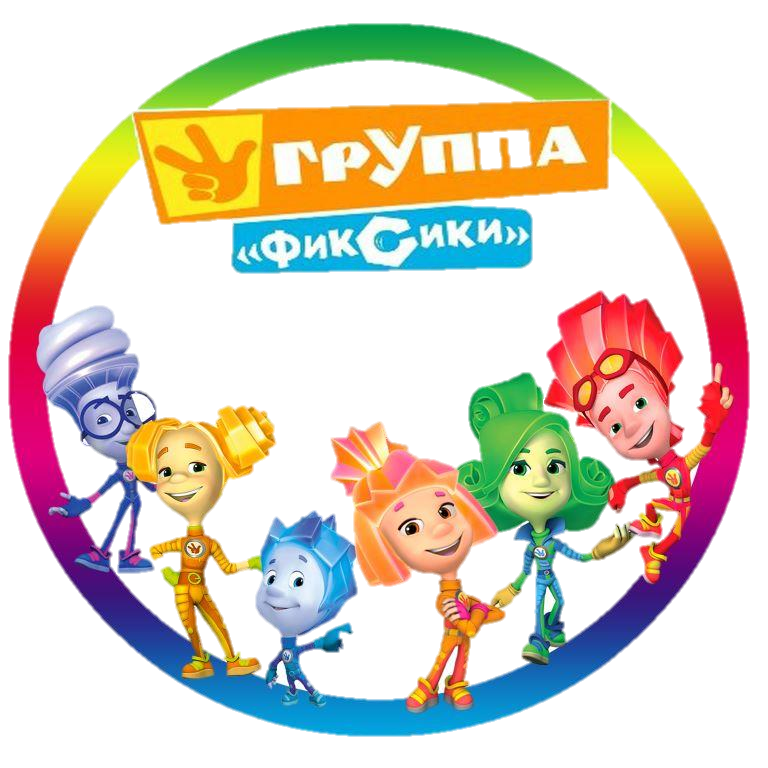 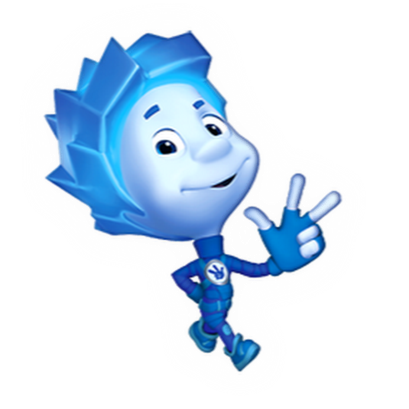 - Сохранение и укрепление здоровья детей;- Физическое и психологическое здоровьесбережение детей, формирование навыков здорового образа жизни;- Обеспечение условий безопасности жизнедеятельности детей в ДОУ;- Формирование у воспитанников эмоционально-волевых качеств и общечеловеческих ценностей;- Взаимодействие с семьями детей на правах партнерства;- Гуманизация целей и принципов образовательной работы с детьми.
Приоритетные направления работы
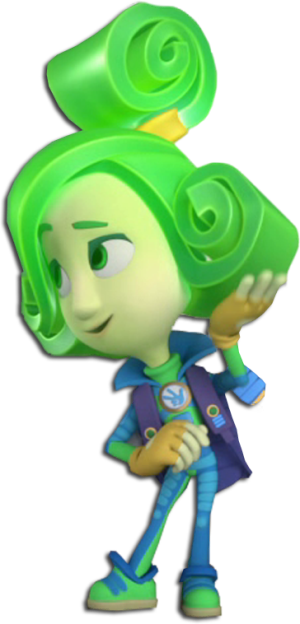 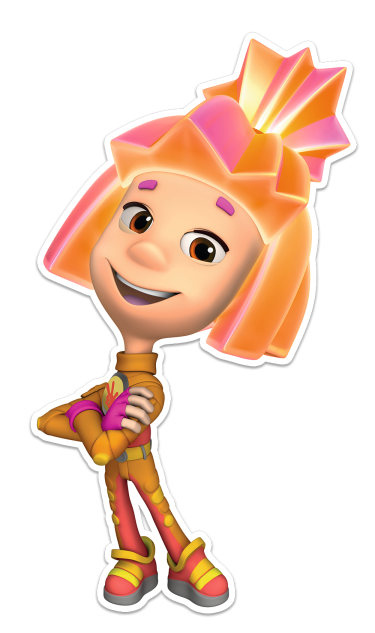 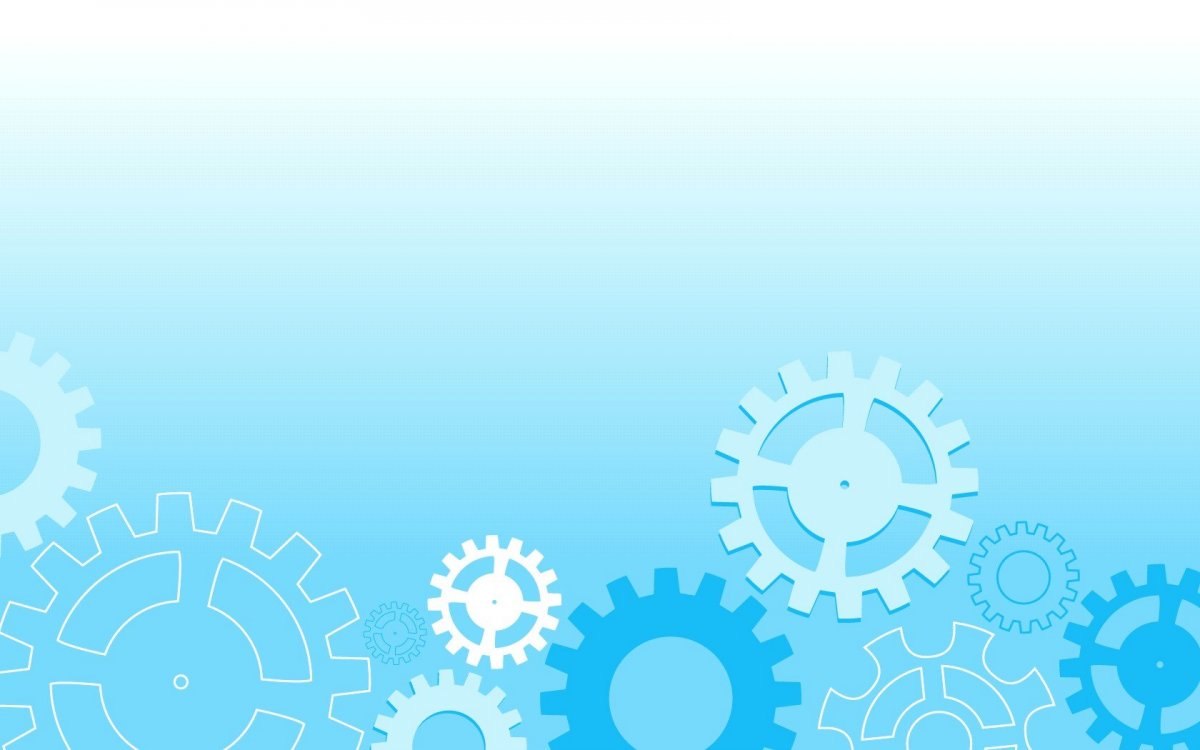 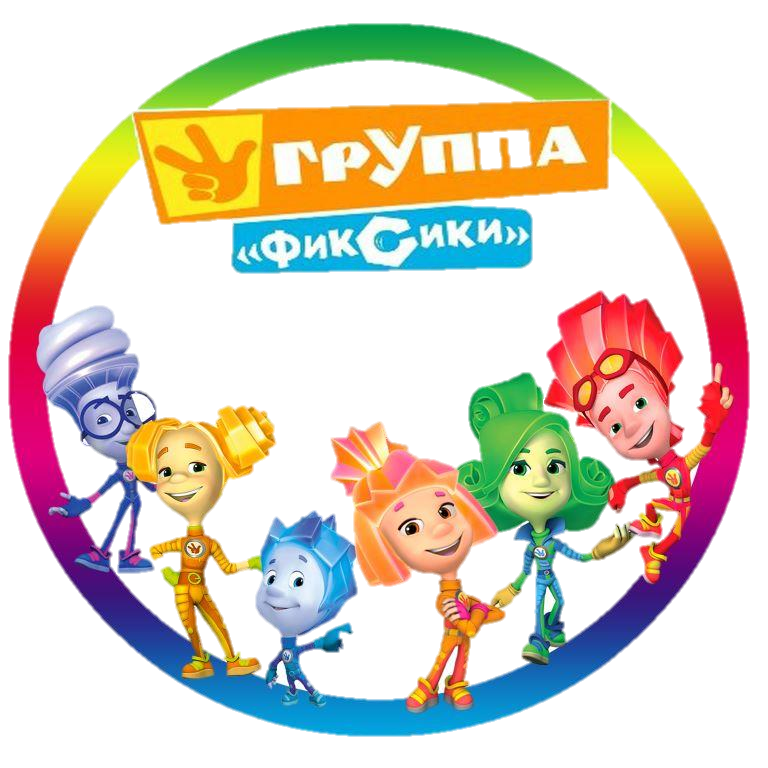 Годовые задачи на 2022-2023 учебный год

Совершенствовать работу по укреплению физического здоровья детей, формировать основы двигательной и гигиенической культуры через использование разнообразных форм физкультурно-оздоровительной работы. 
Акцентировать работу педагогов на развитии творческой активности детей путем интеграции театрализованной деятельности с непосредственно образовательной деятельностью ДОУ.
Совершенствовать работу по развитию и формированию функциональной грамотности воспитанников детского сада в совместной образовательной деятельности.
Продолжать углубленную работу по формированию у педагогов потребности в непрерывном совершенствовании уровня педагогического мастерства, профессиональных компетенций и внедрению новых форм работы с семьями воспитанников.
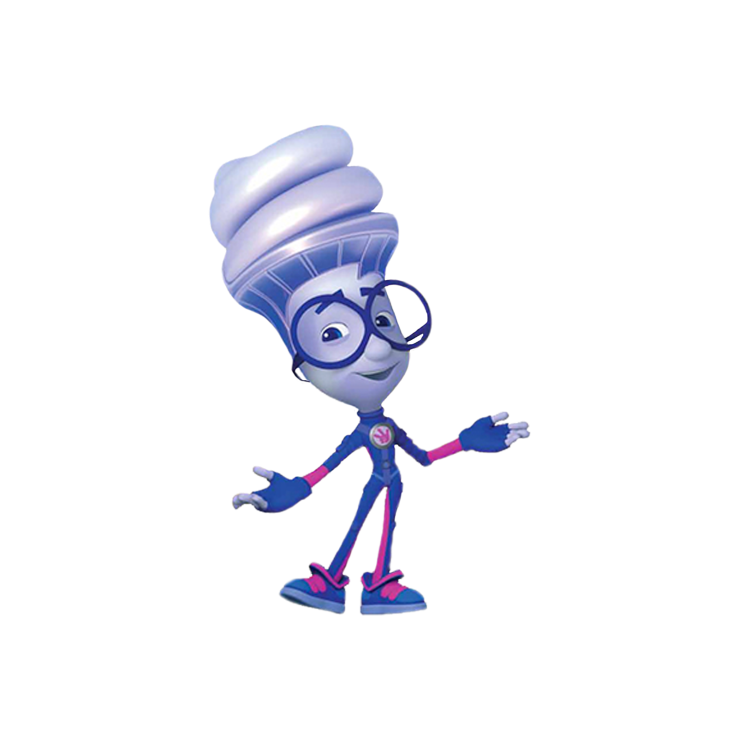 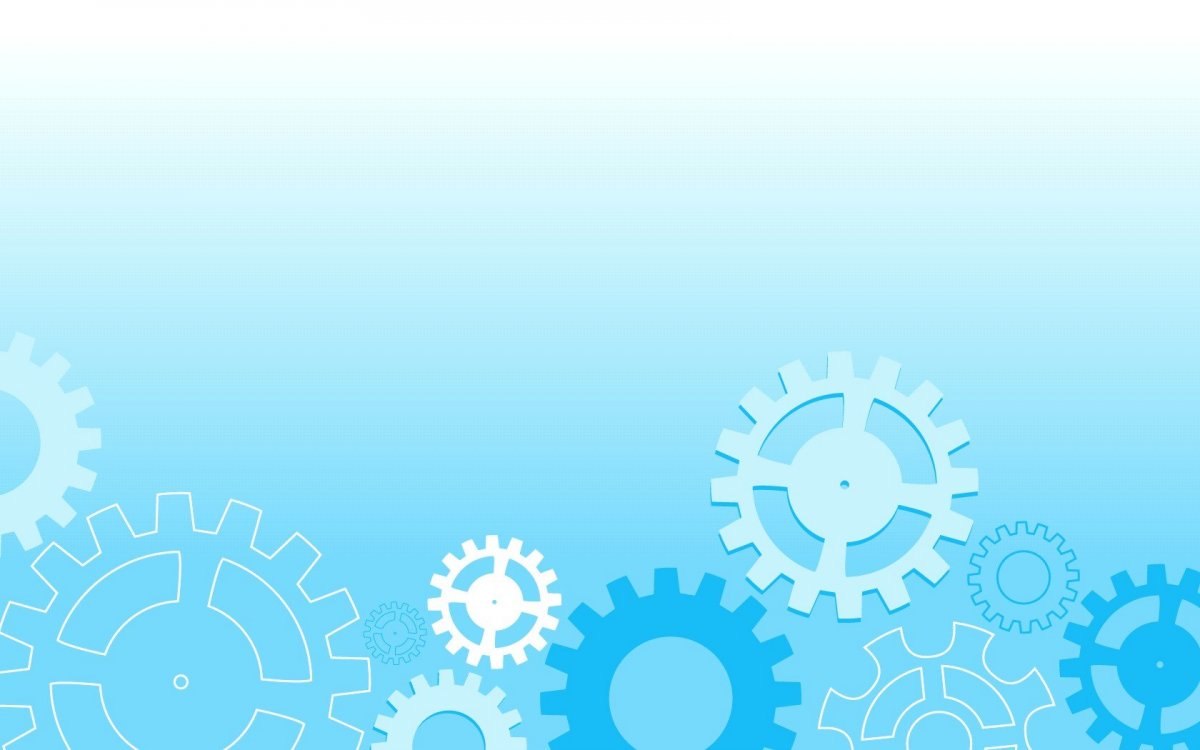 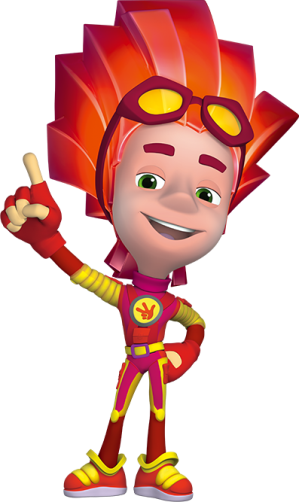 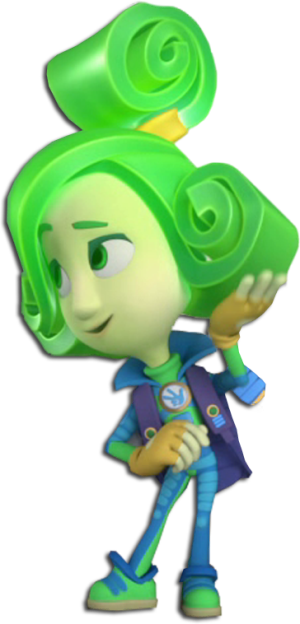 Развивающая предметно-пространственная среда
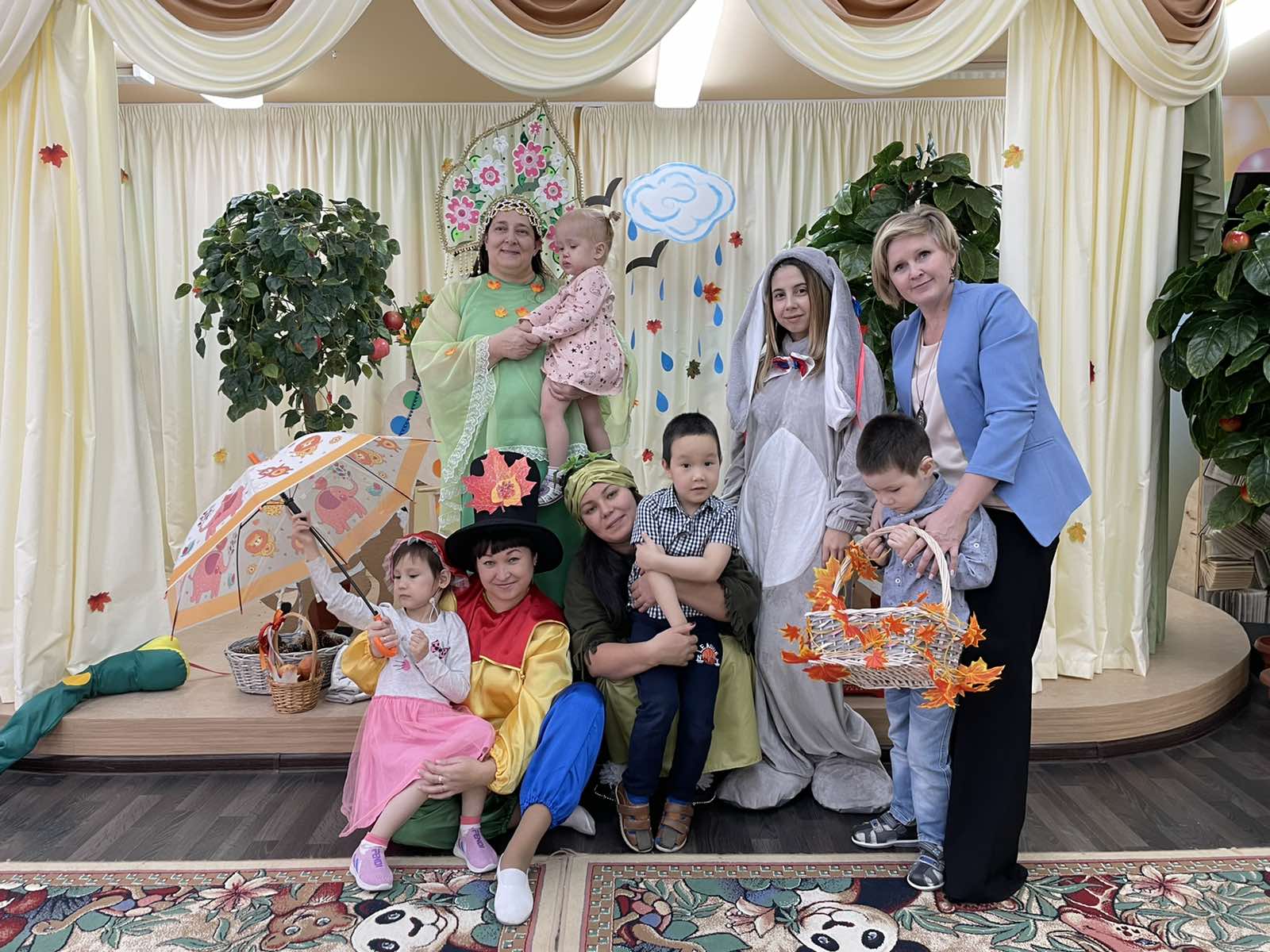 Развивающая предметно-пространственная среда обеспечивает максимальную реализацию образовательного потенциала пространства группы, участка и материалов, оборудования и инвентаря для развития детей дошкольного возраста, охраны и укрепления их здоровья, учёта особенностей и коррекции недостатков их развития.
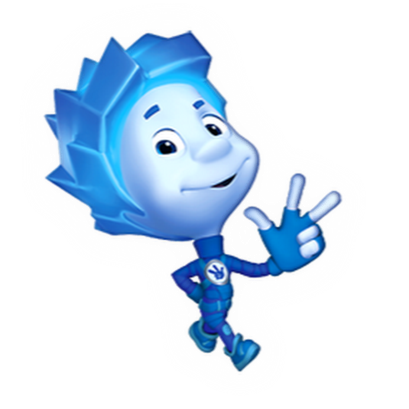 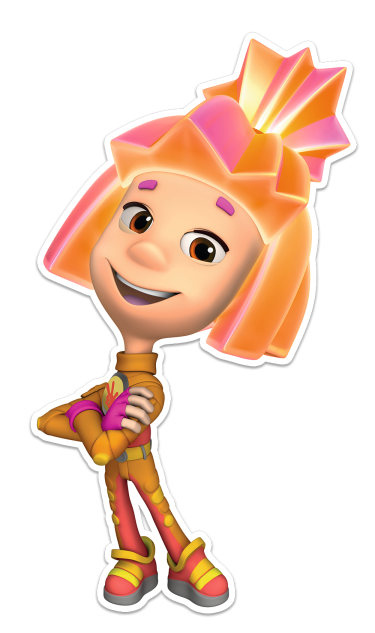 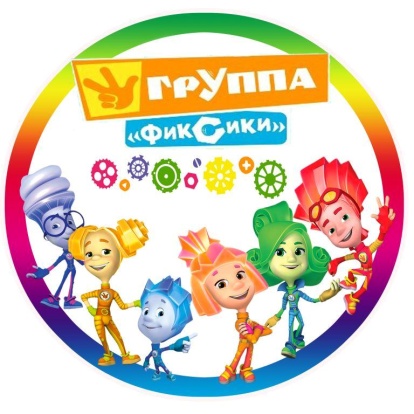 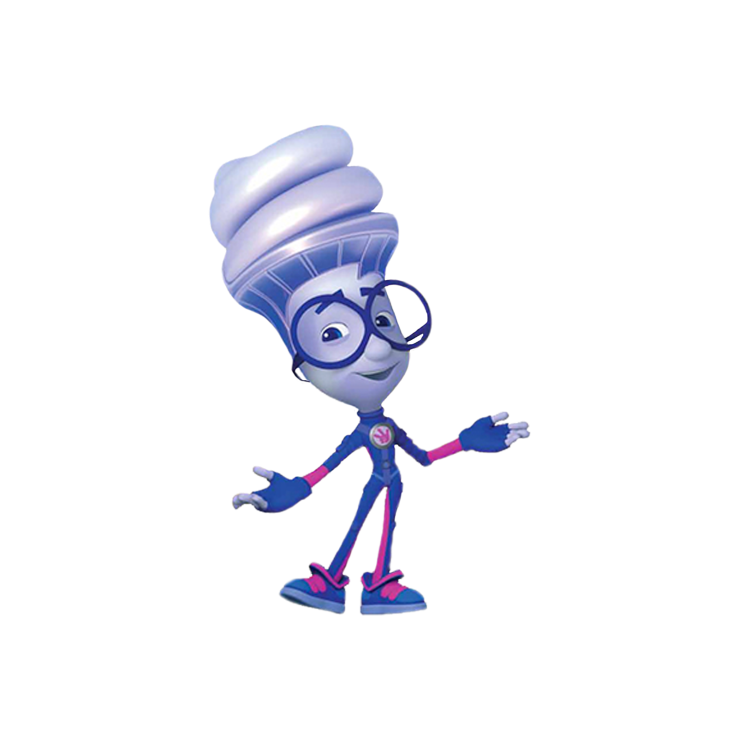 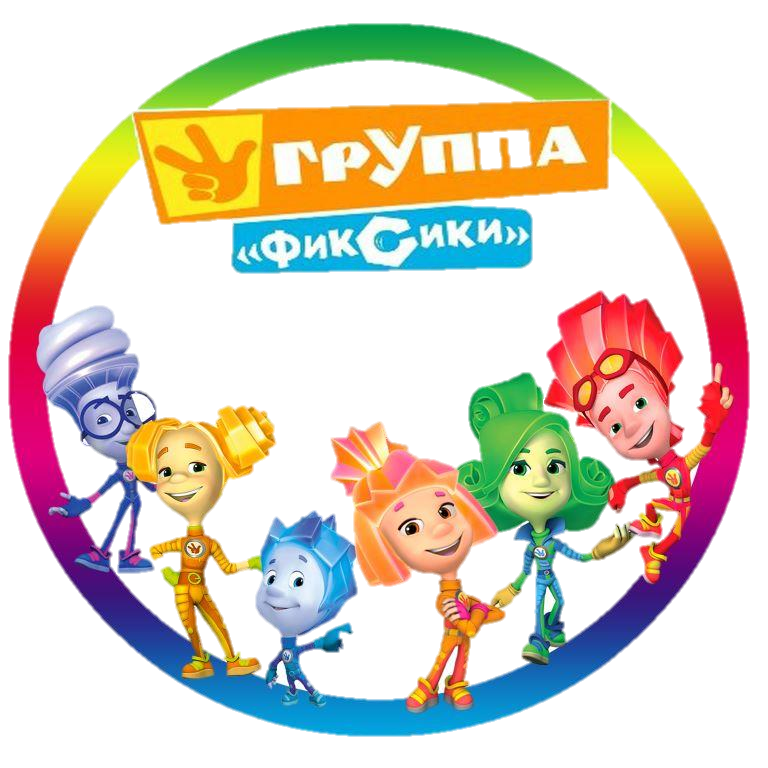 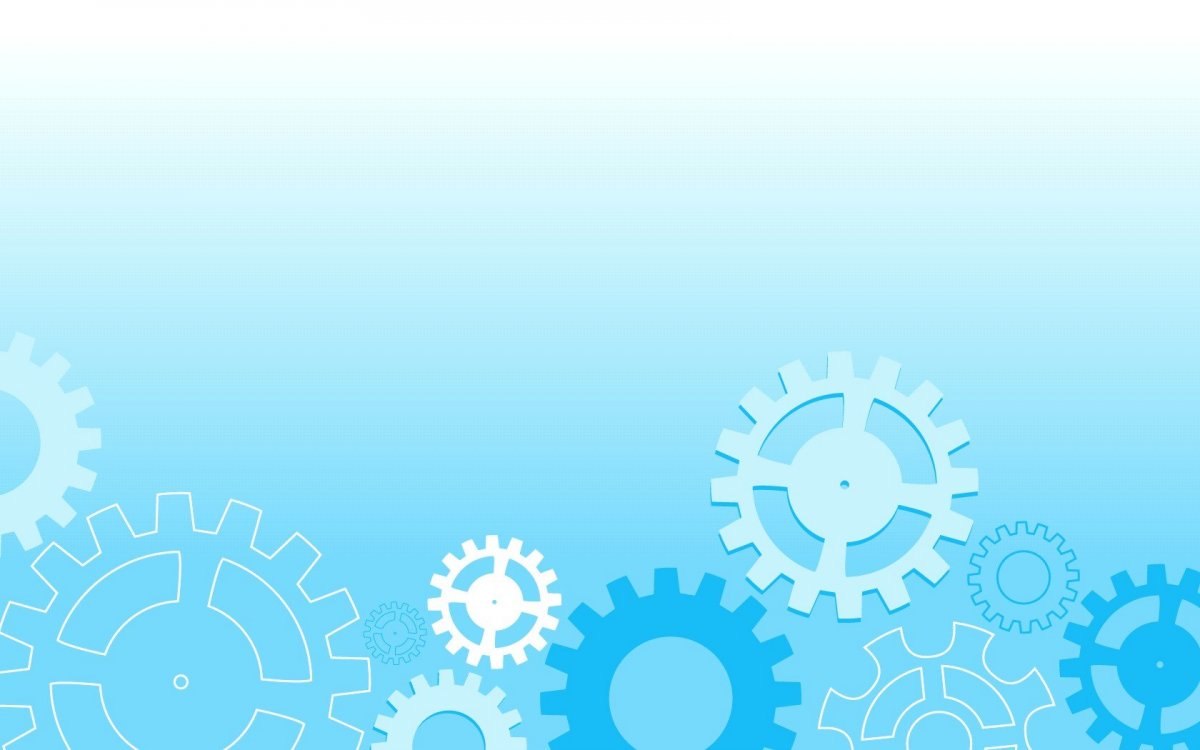 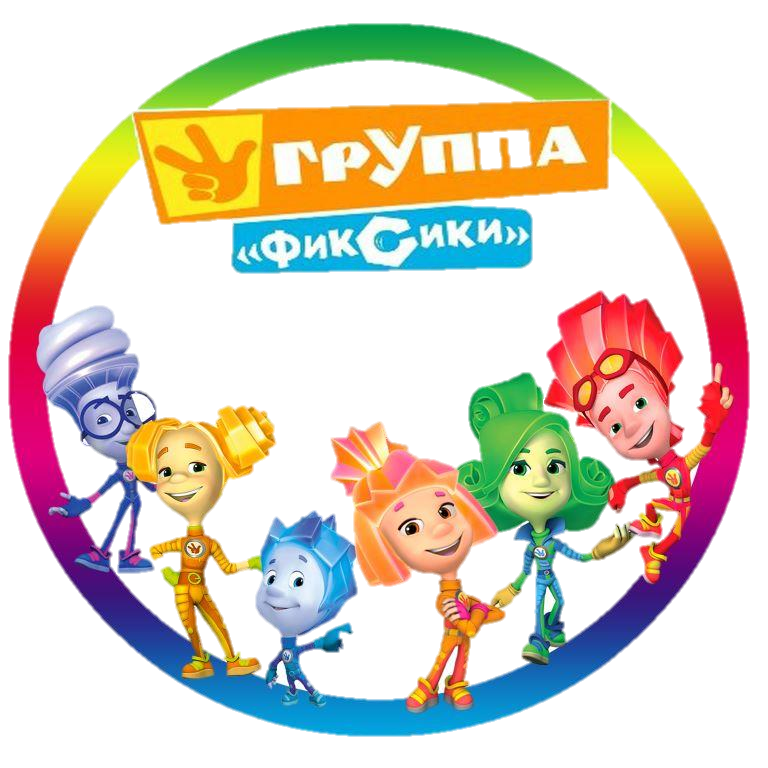 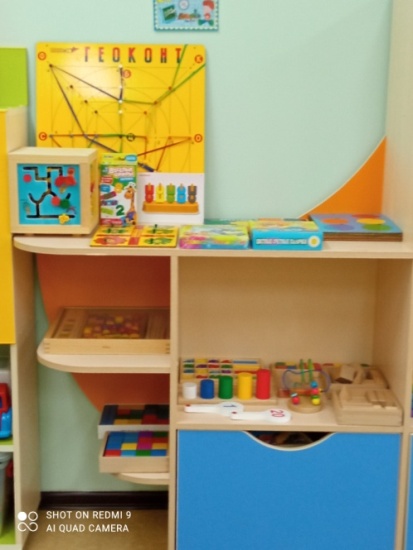 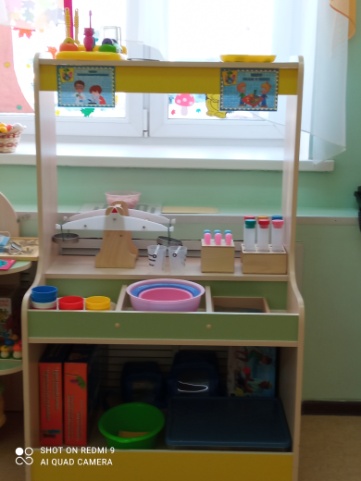 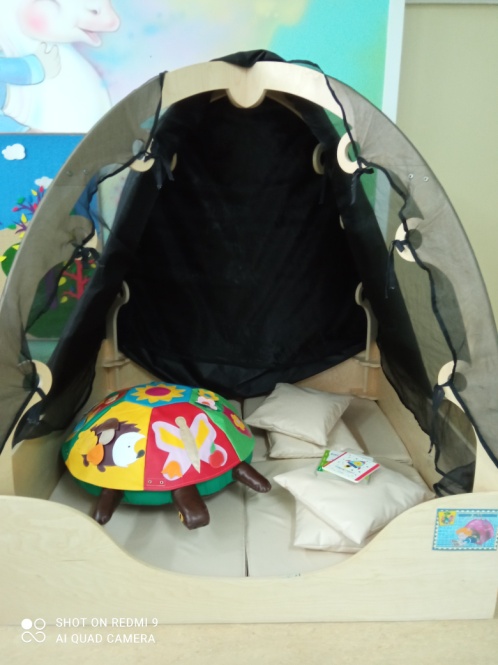 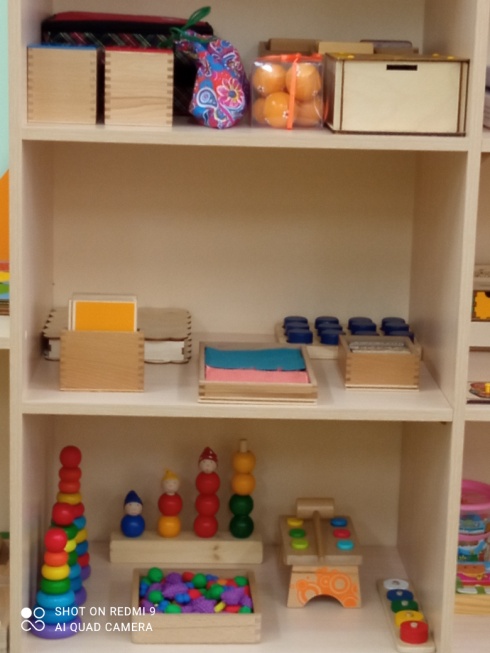 Центр воды и песка, 
Центр
 экспериментирования
Центр
 математического развития
Уголок уединения
Центр
 сенсорного 
развития
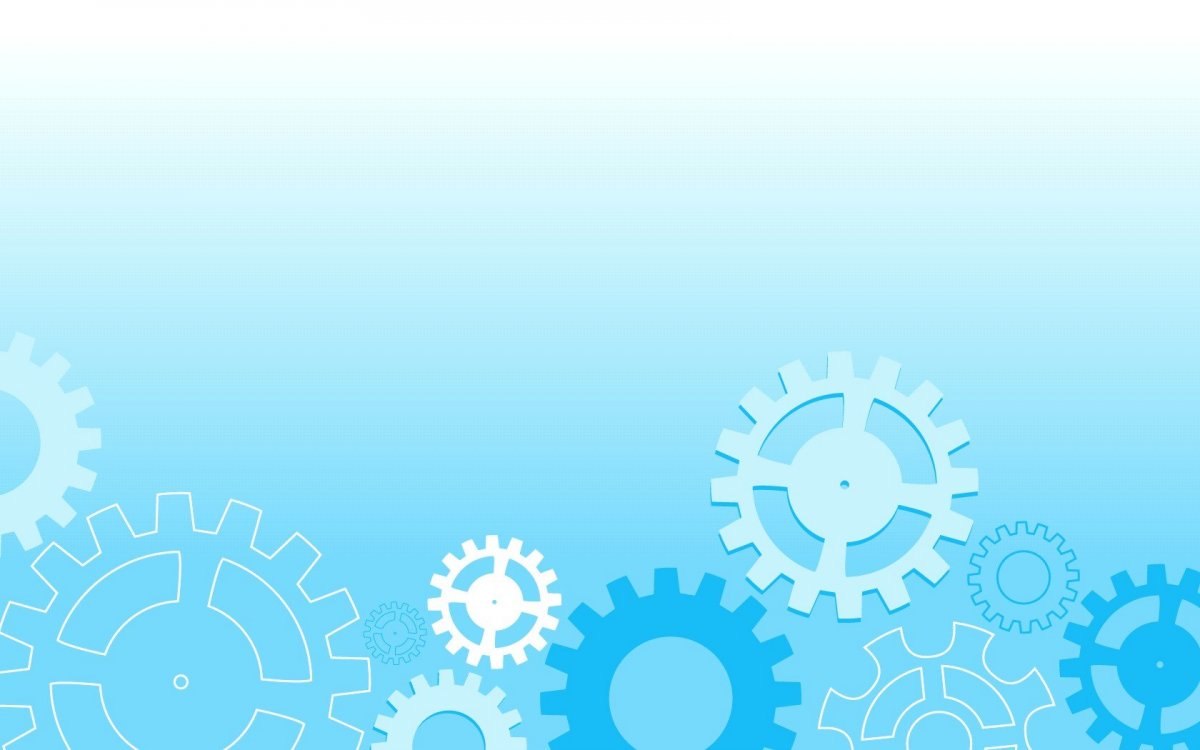 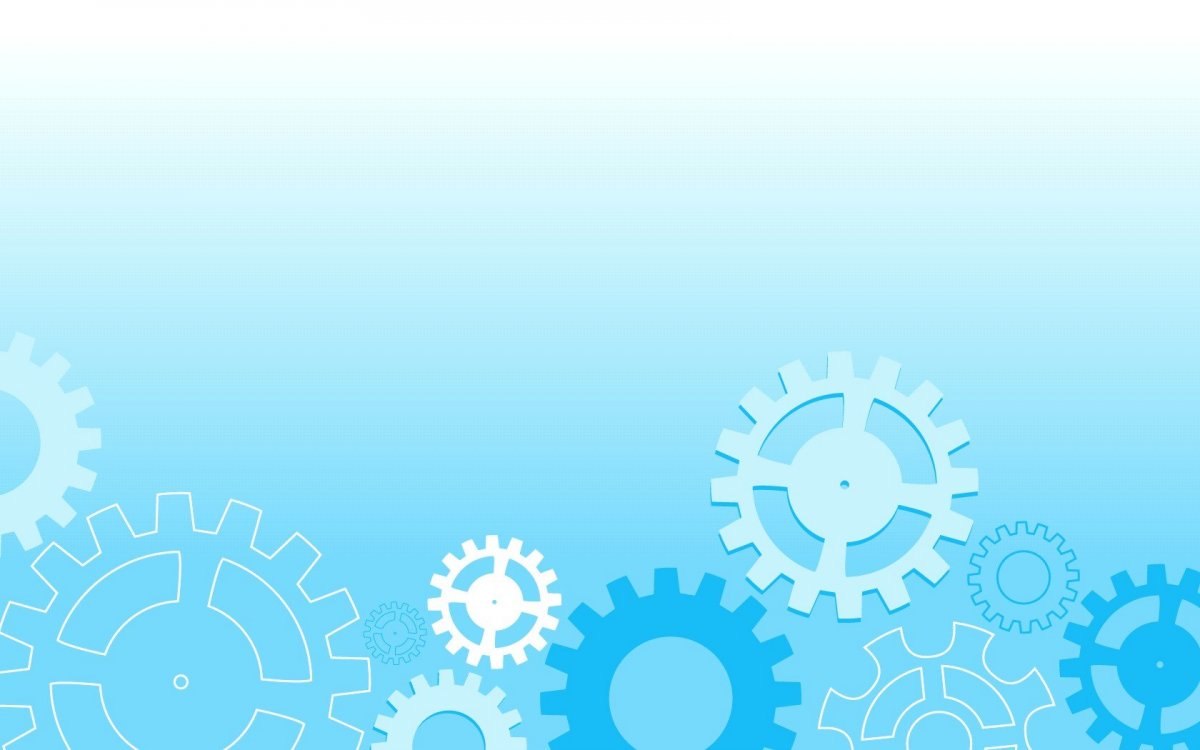 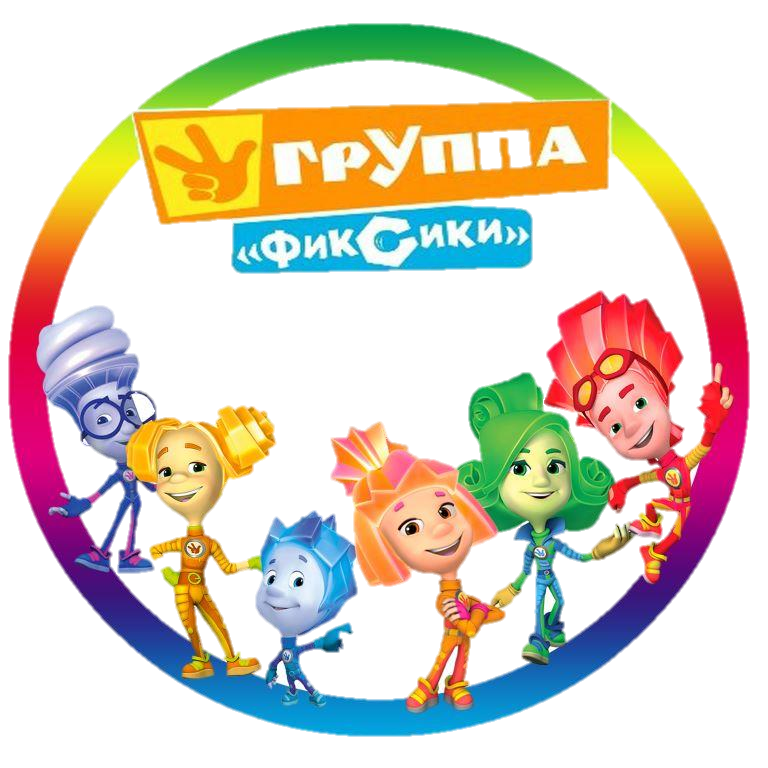 Центр конструирования
Центр для сюжетно-ролевых игр
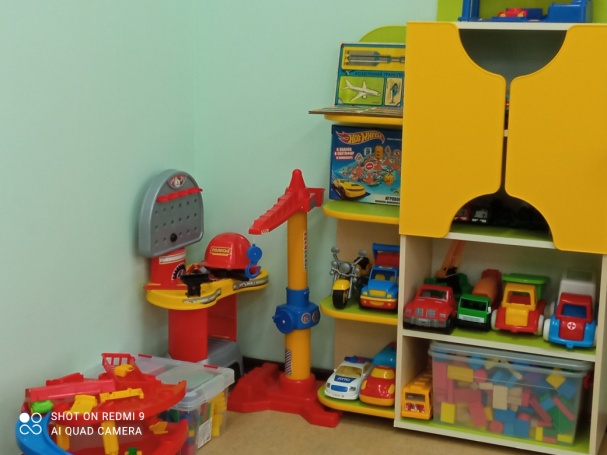 Парикмахерская
Магазин
Поликлиника
Аптека
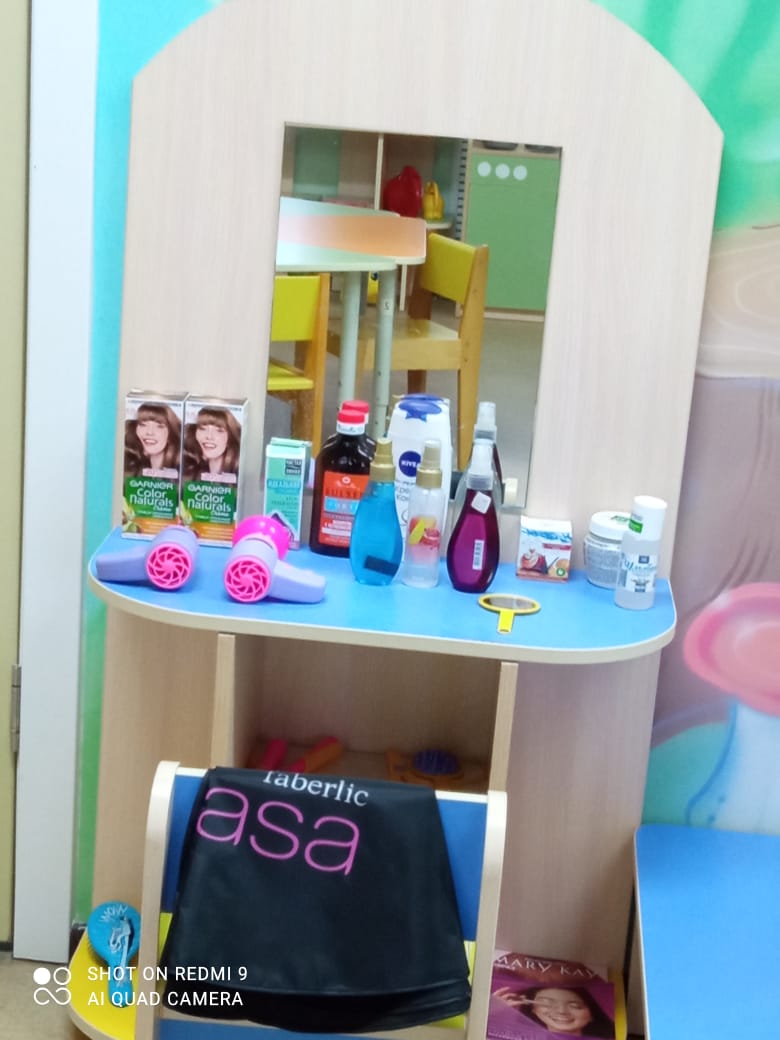 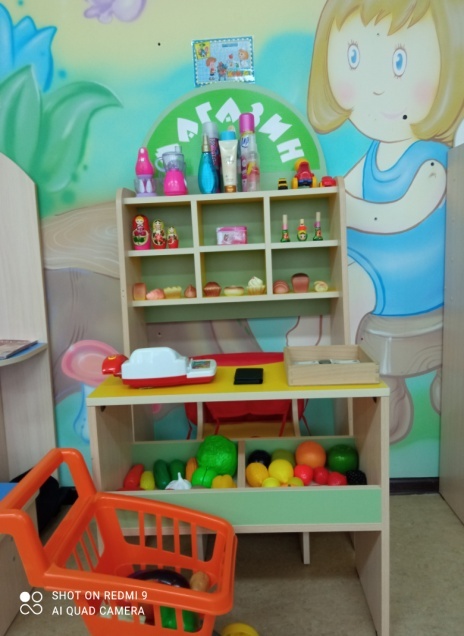 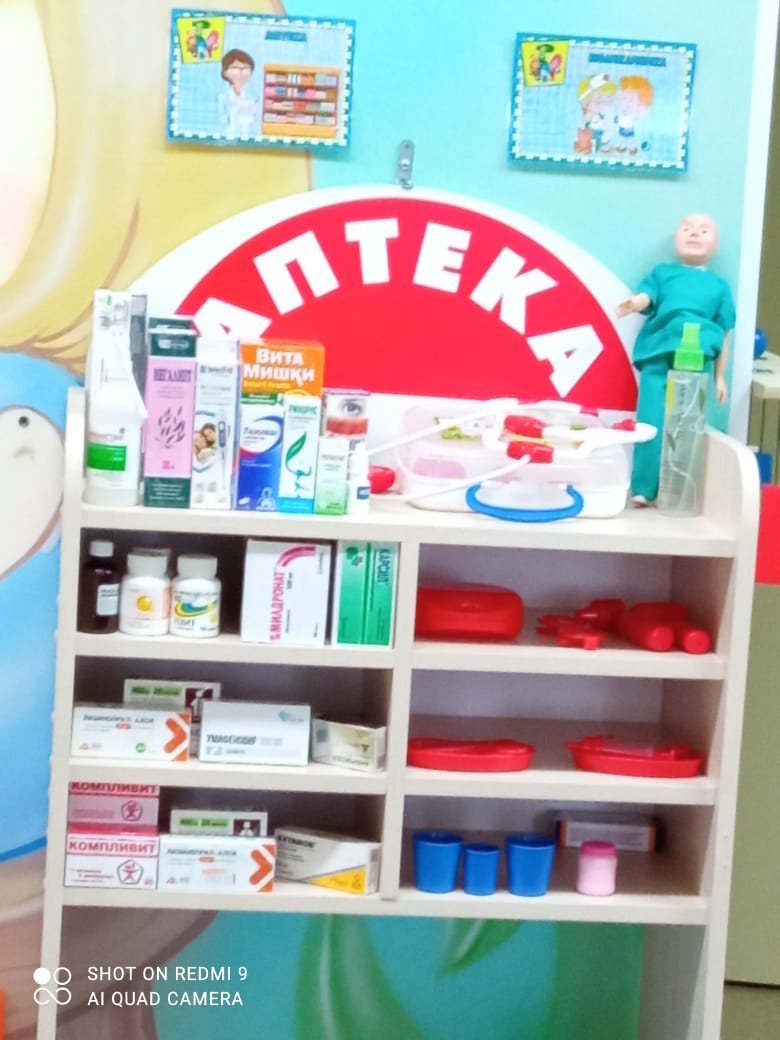 Центр природы
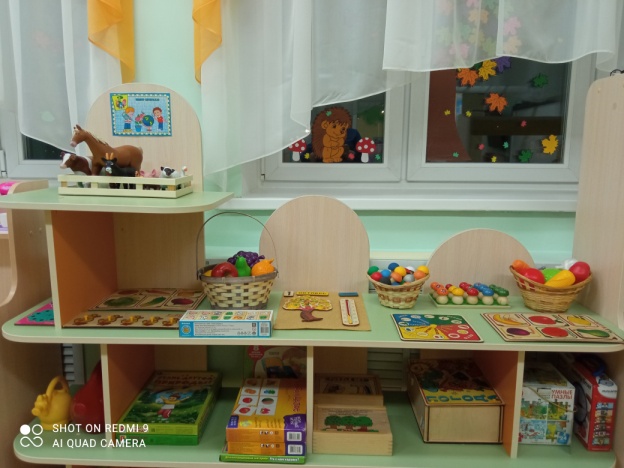 Развивающий центр «Фиолетовый лес»
Кафе
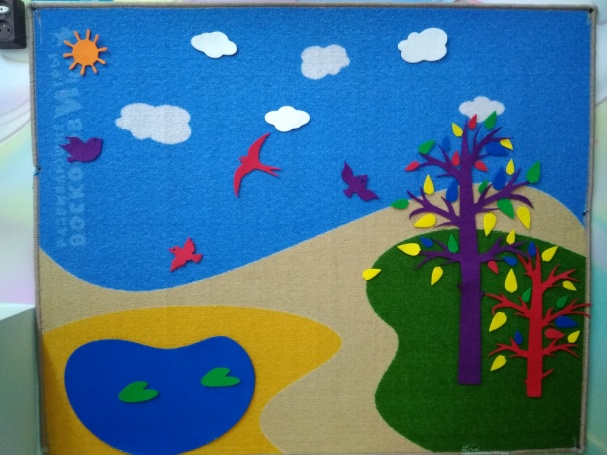 «Дочки-матери»
ПДД
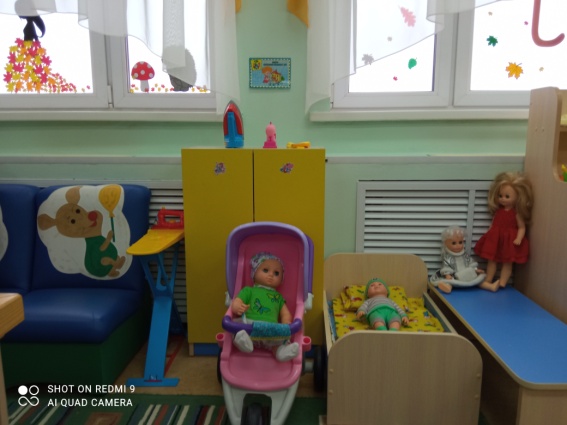 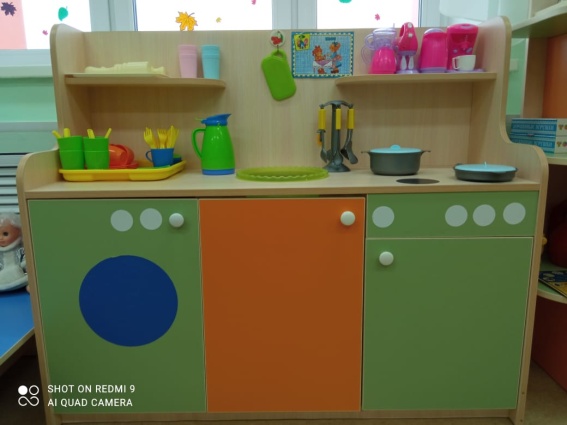 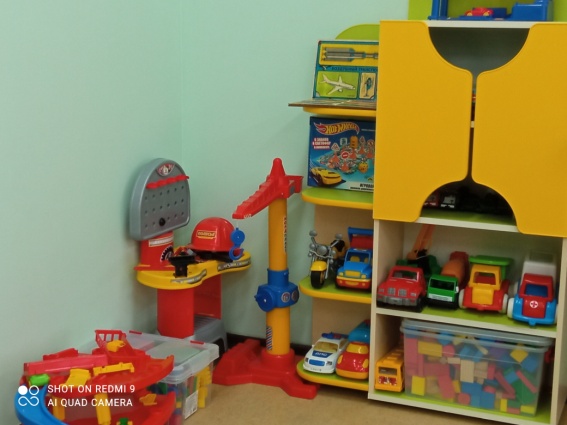 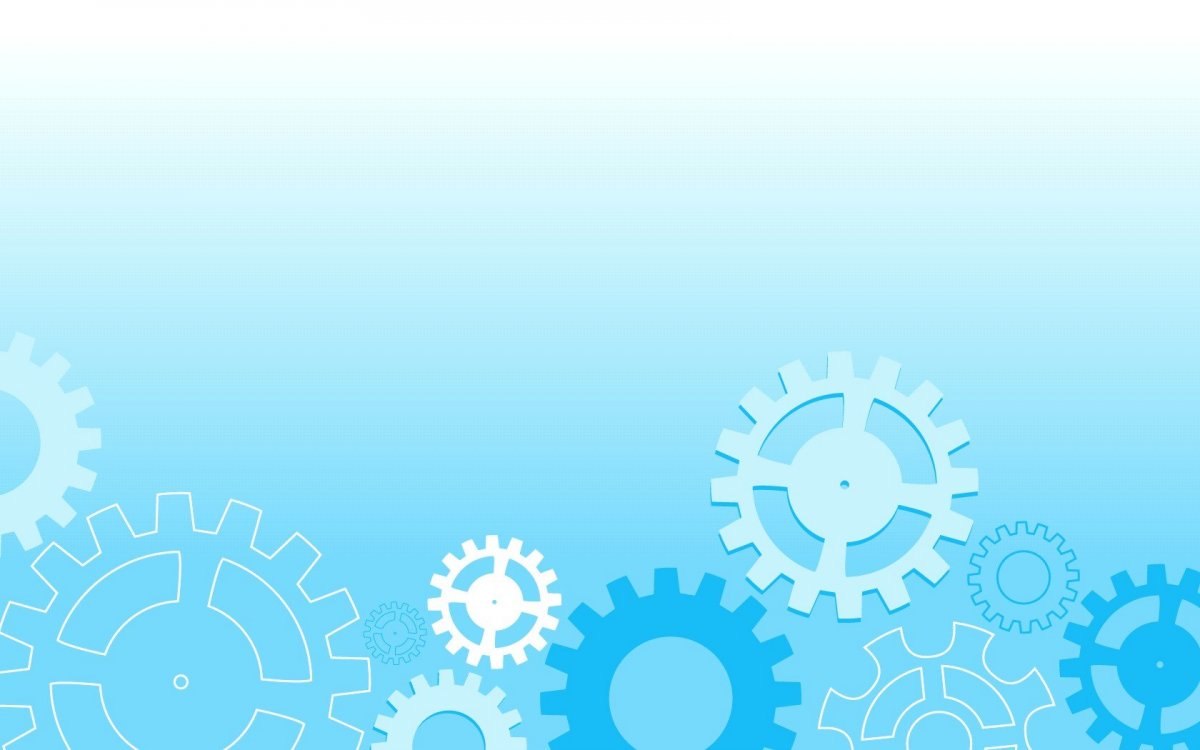 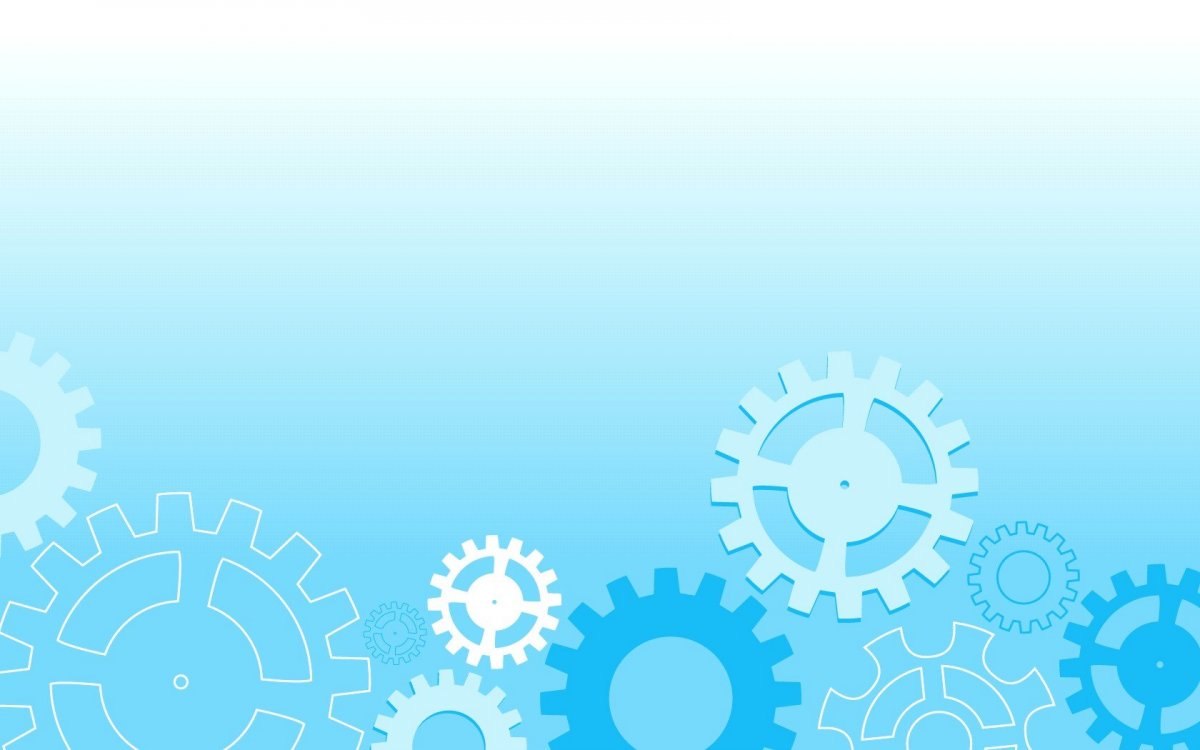 Центр развития речи
Центр для сюжетно-ролевых игр
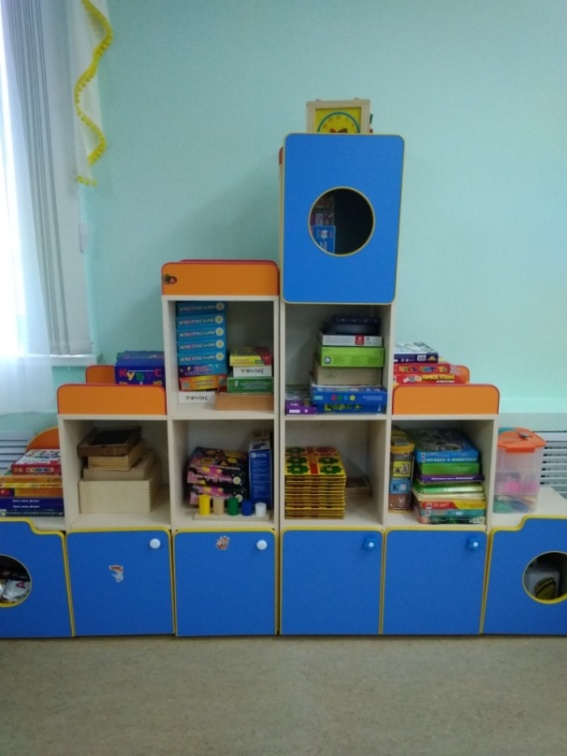 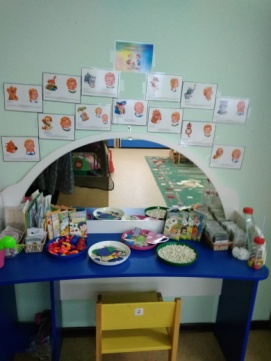 Парикмахерская
Магазин
Поликлиника
Аптека
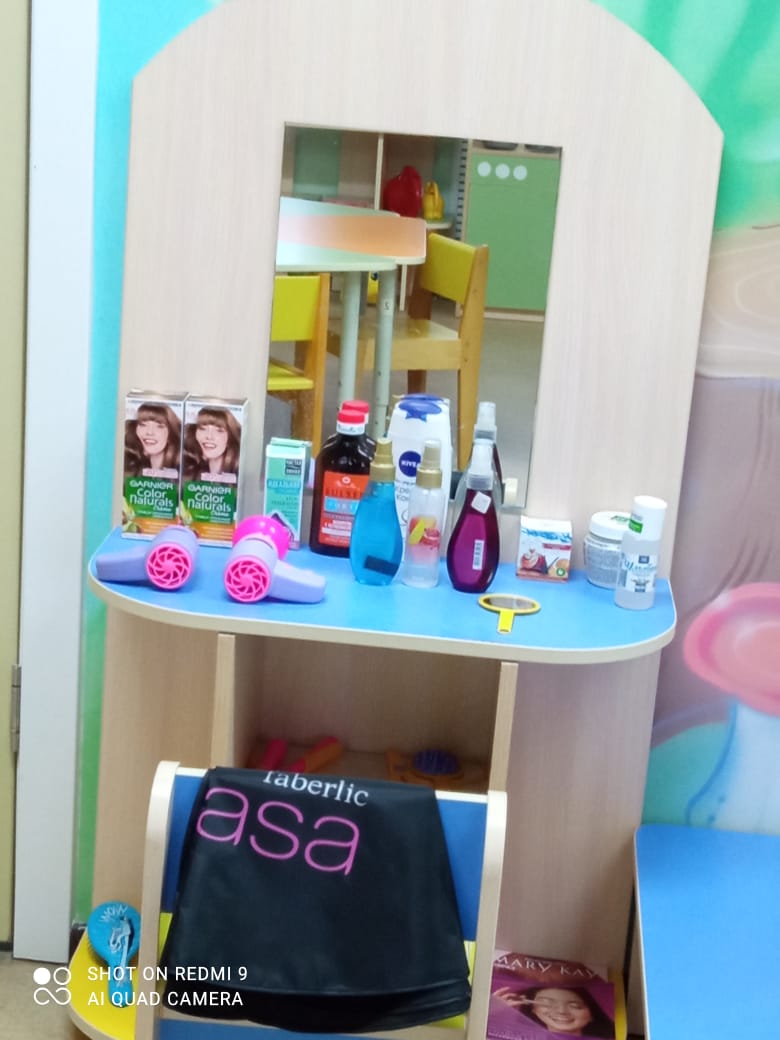 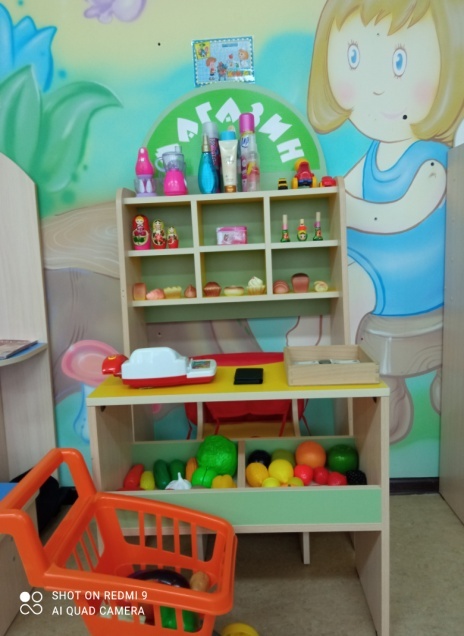 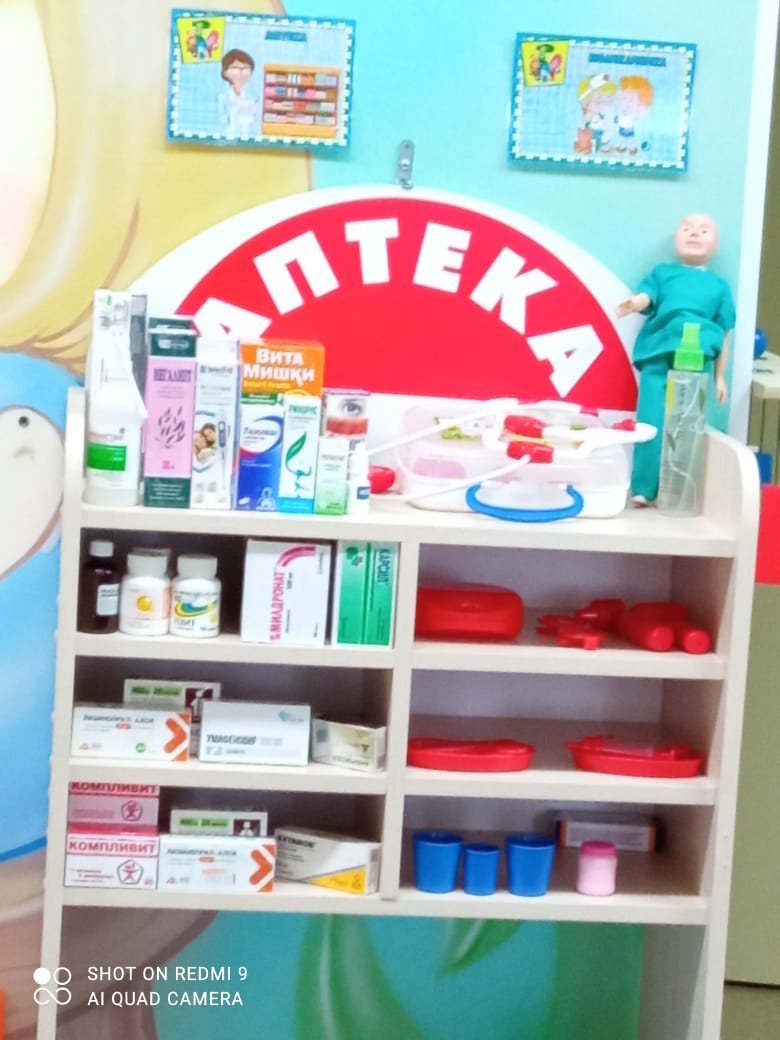 Центр книги
Центр творчества
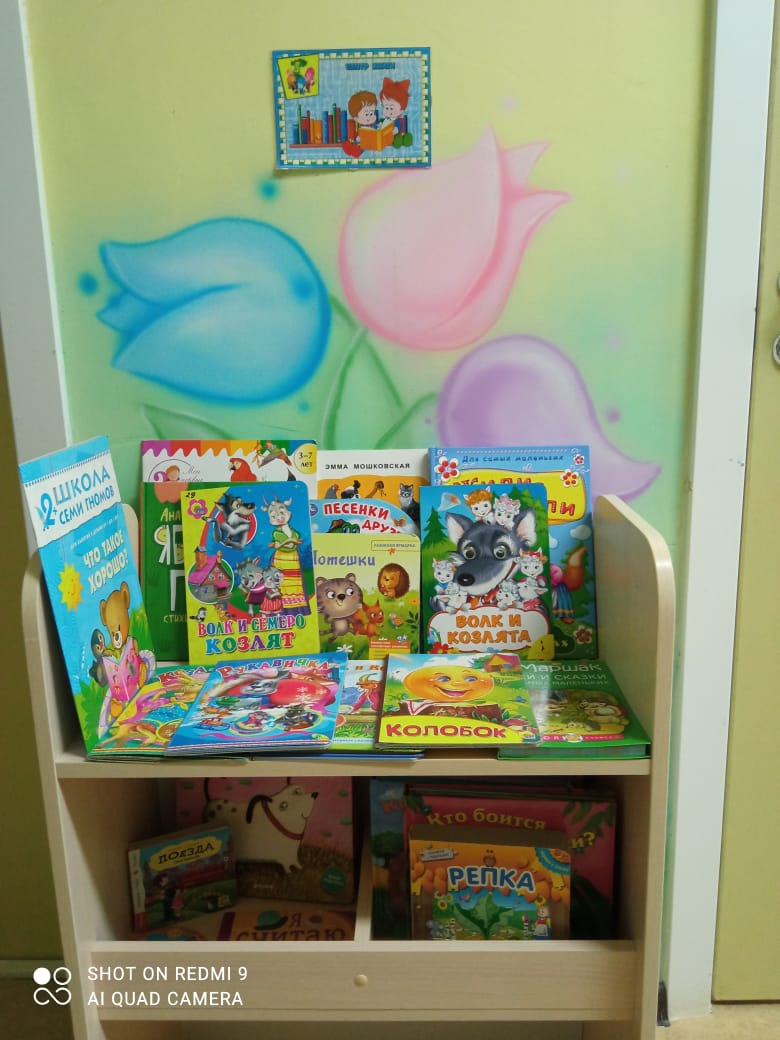 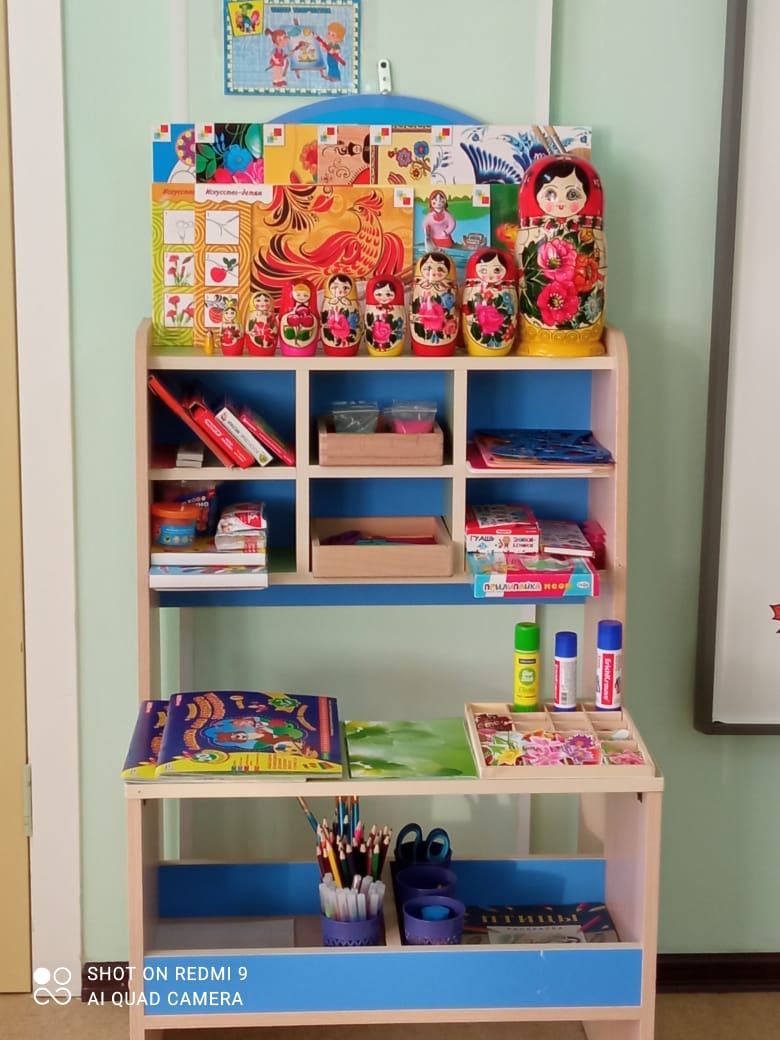 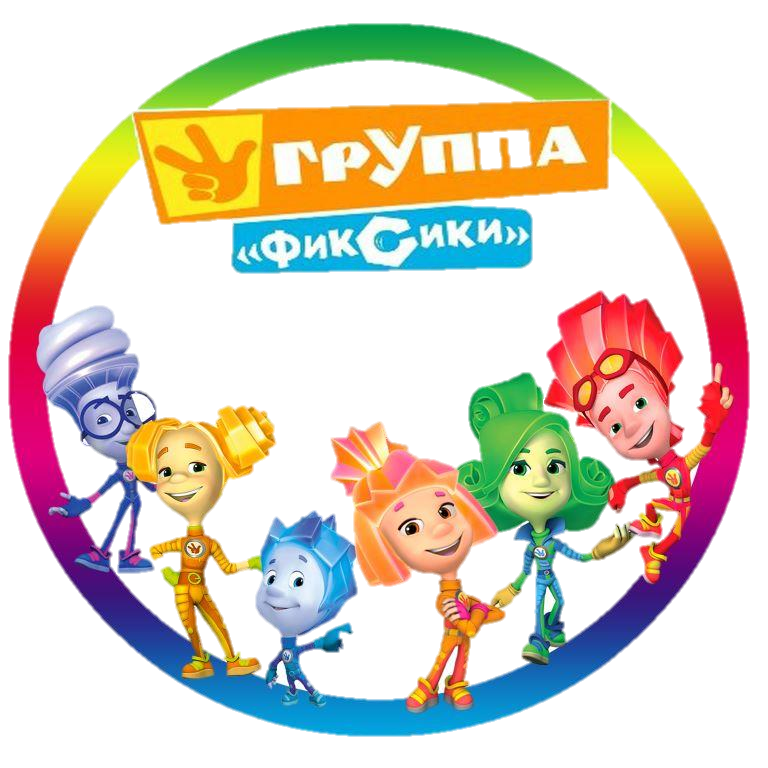 Кафе
«Дочки-матери»
ПДД
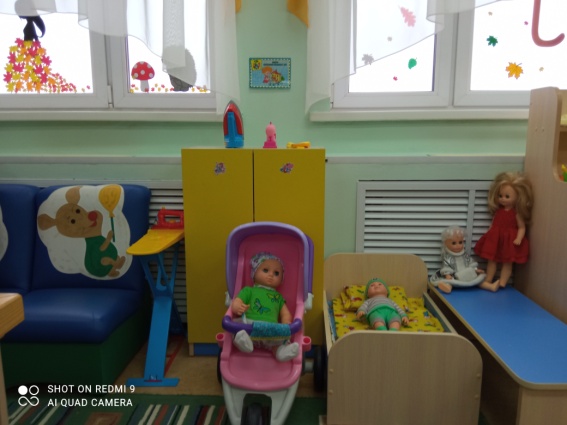 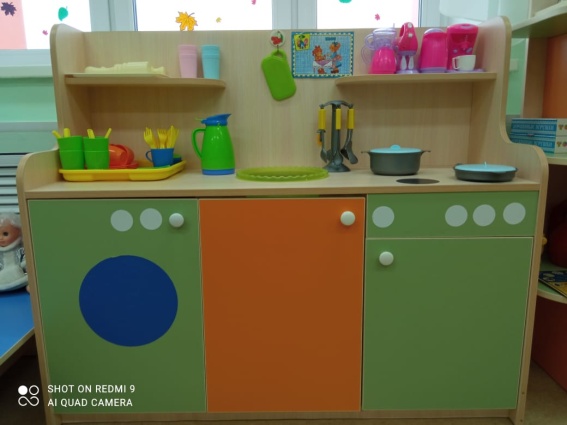 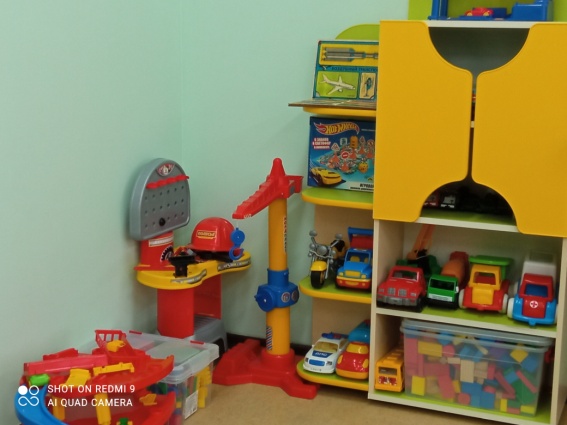 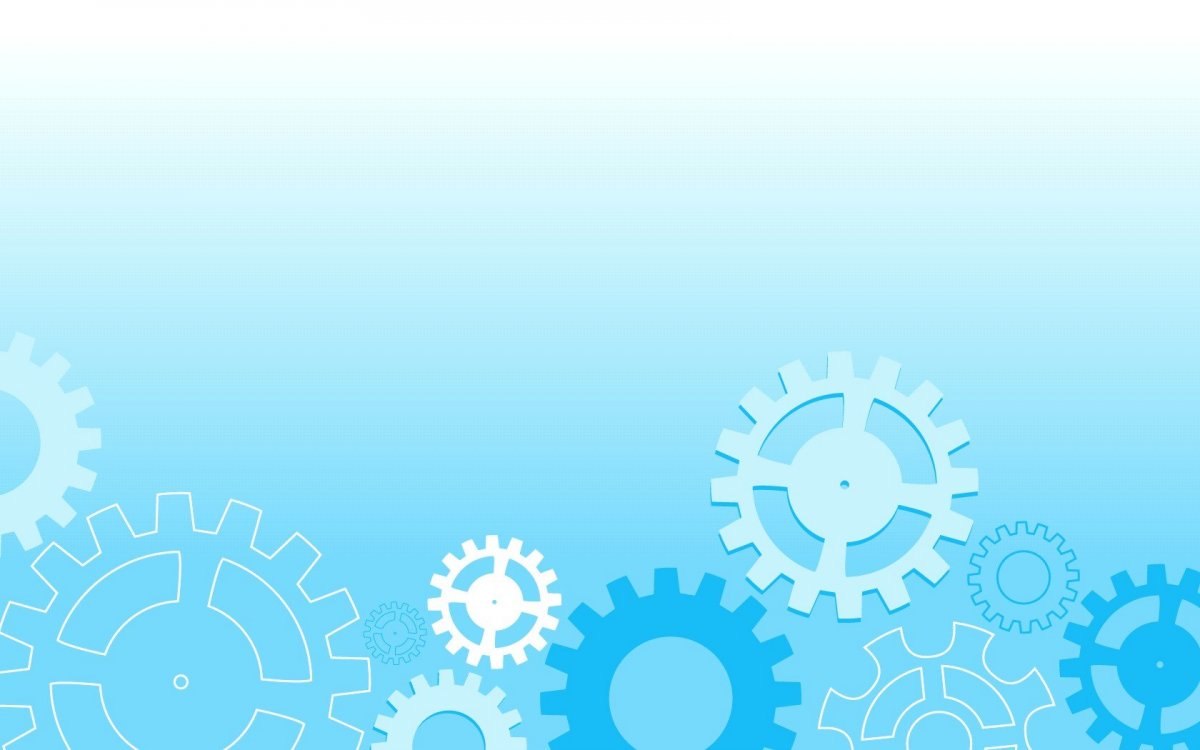 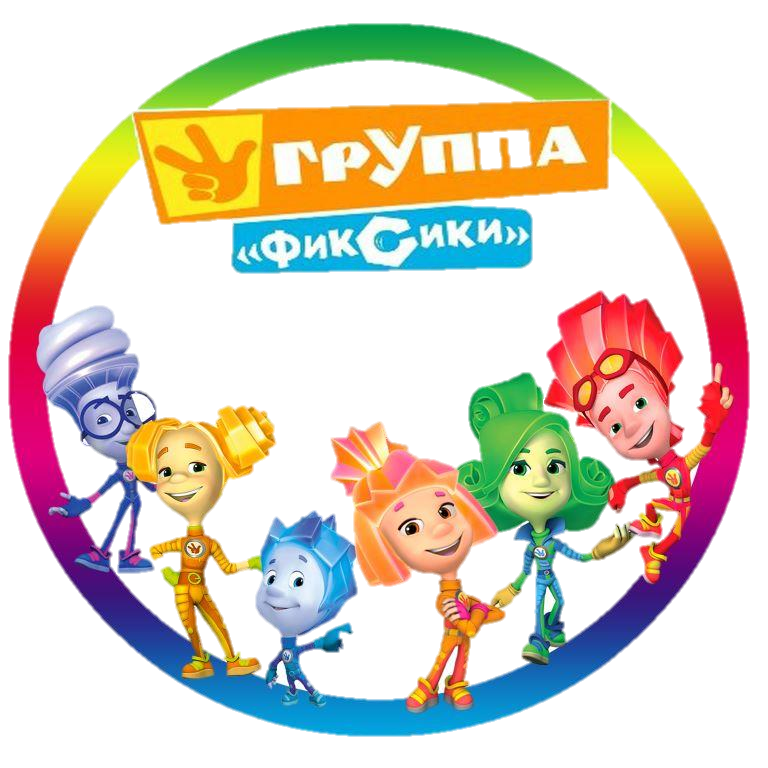 Центр отдыха
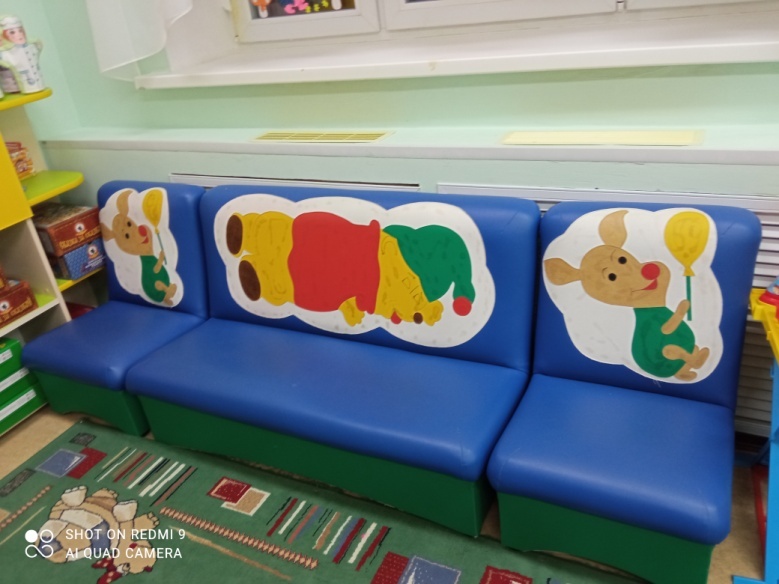 Центр музыки
Центр физического развития
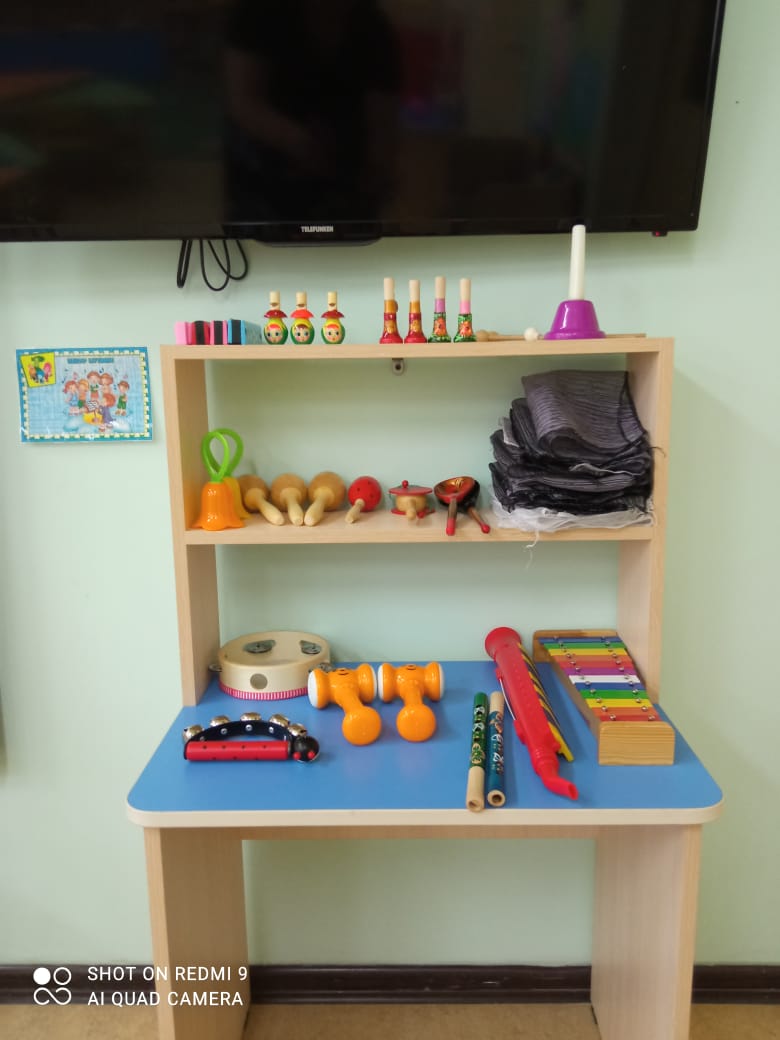 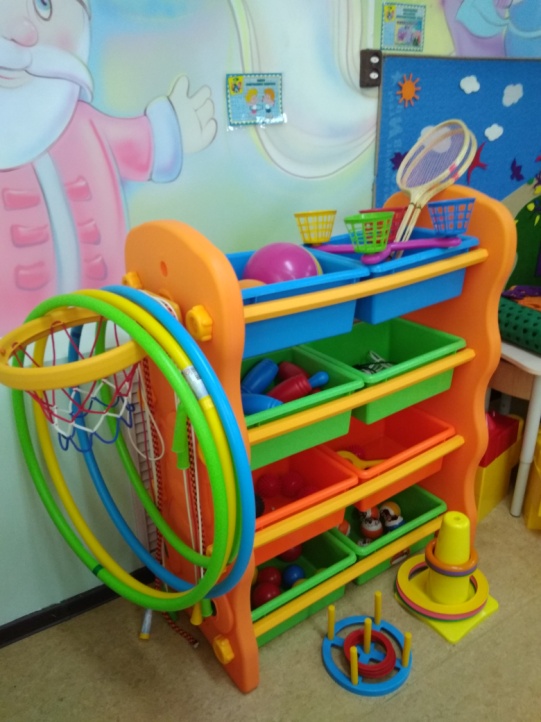 Центр театрализованной деятельности
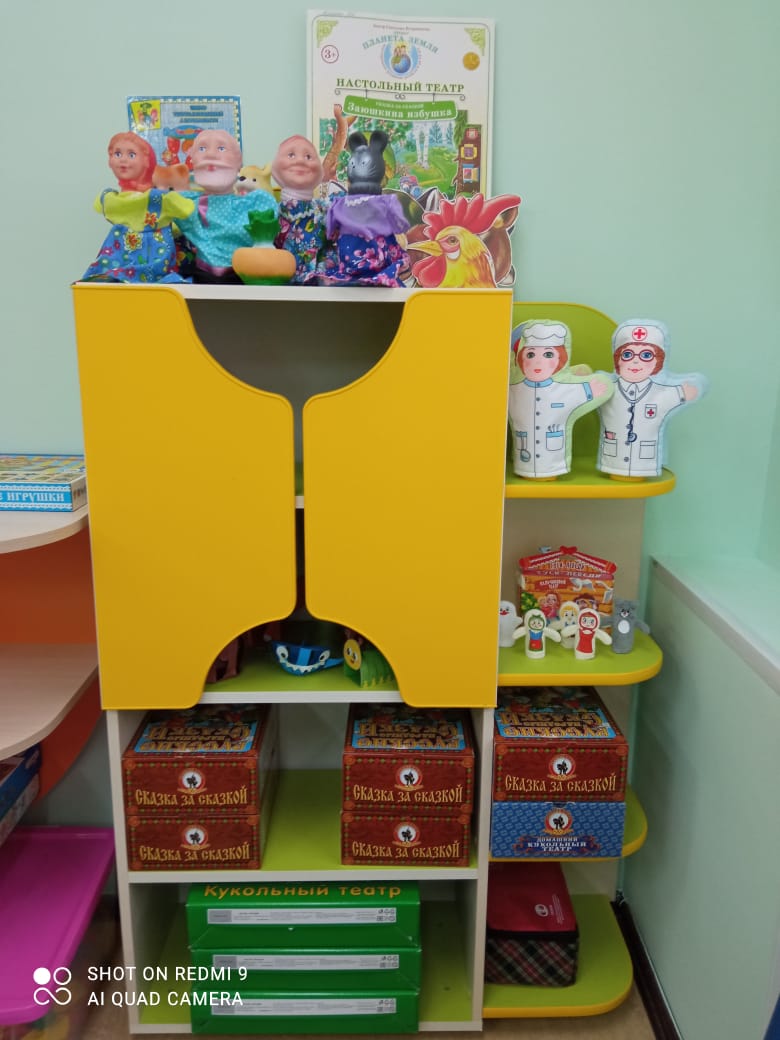 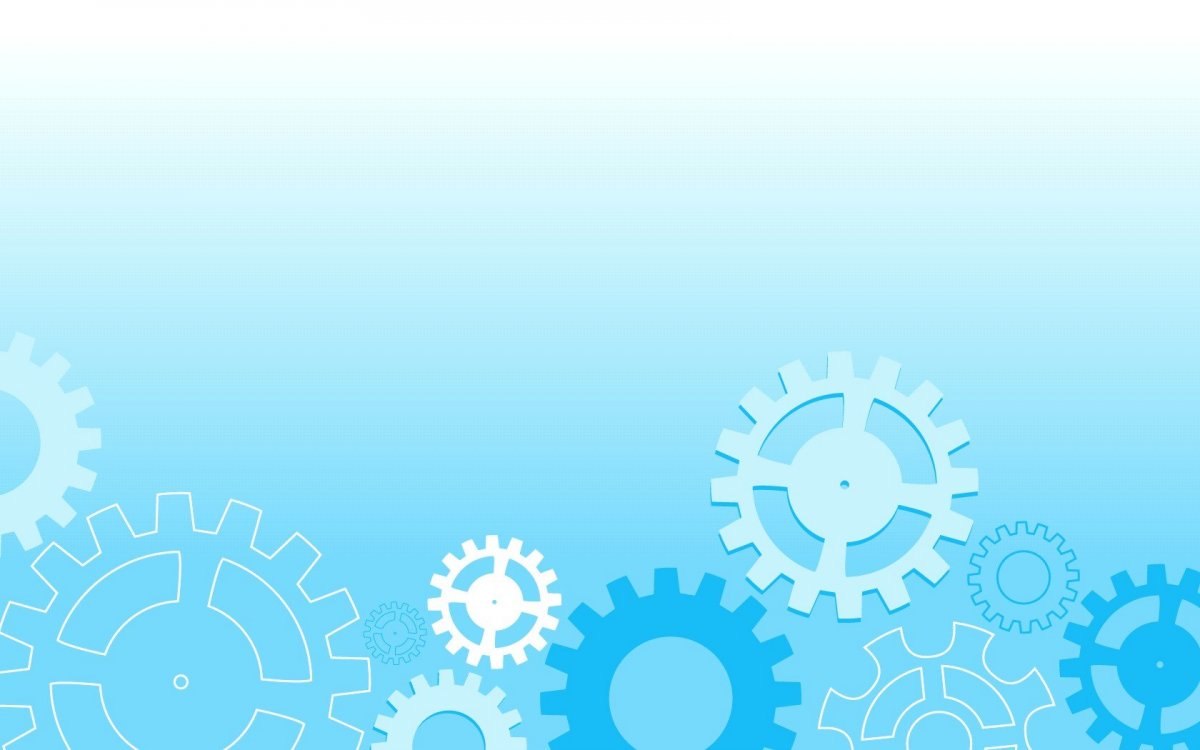 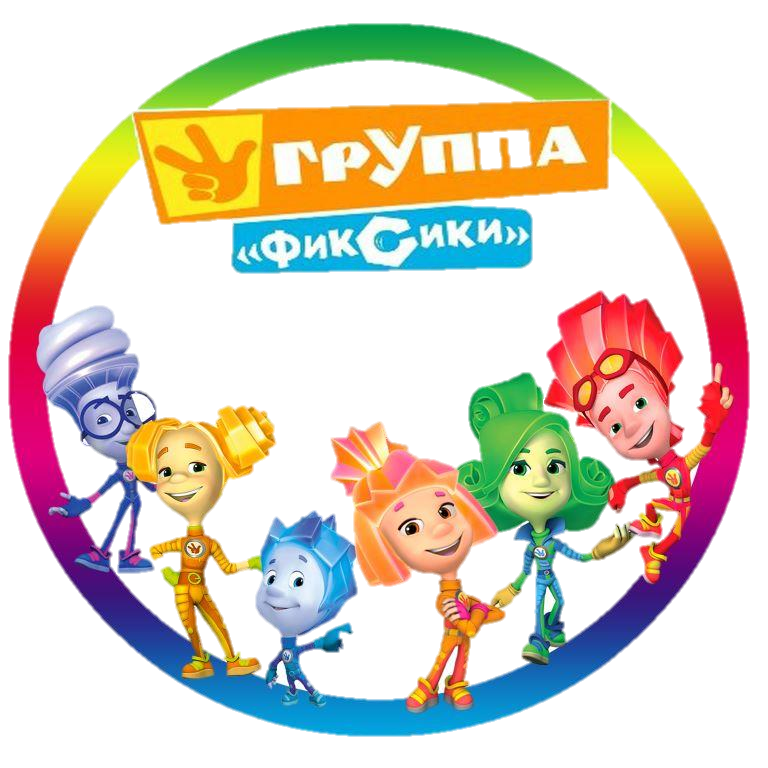 Давайте, познакомимся!
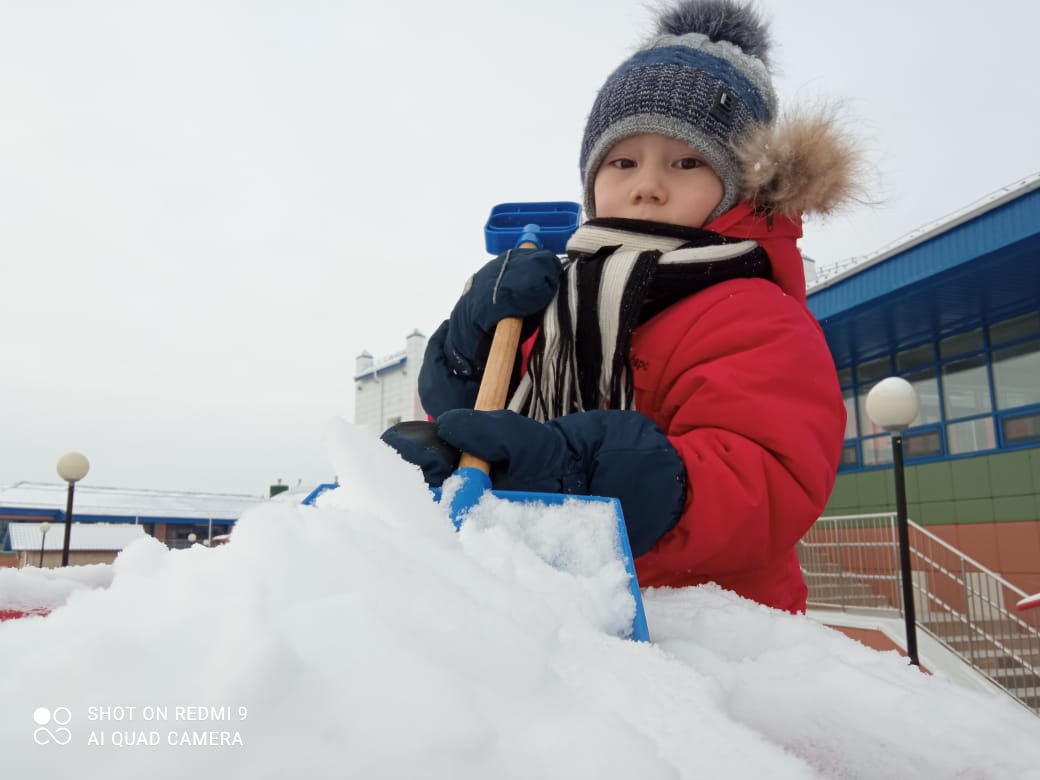 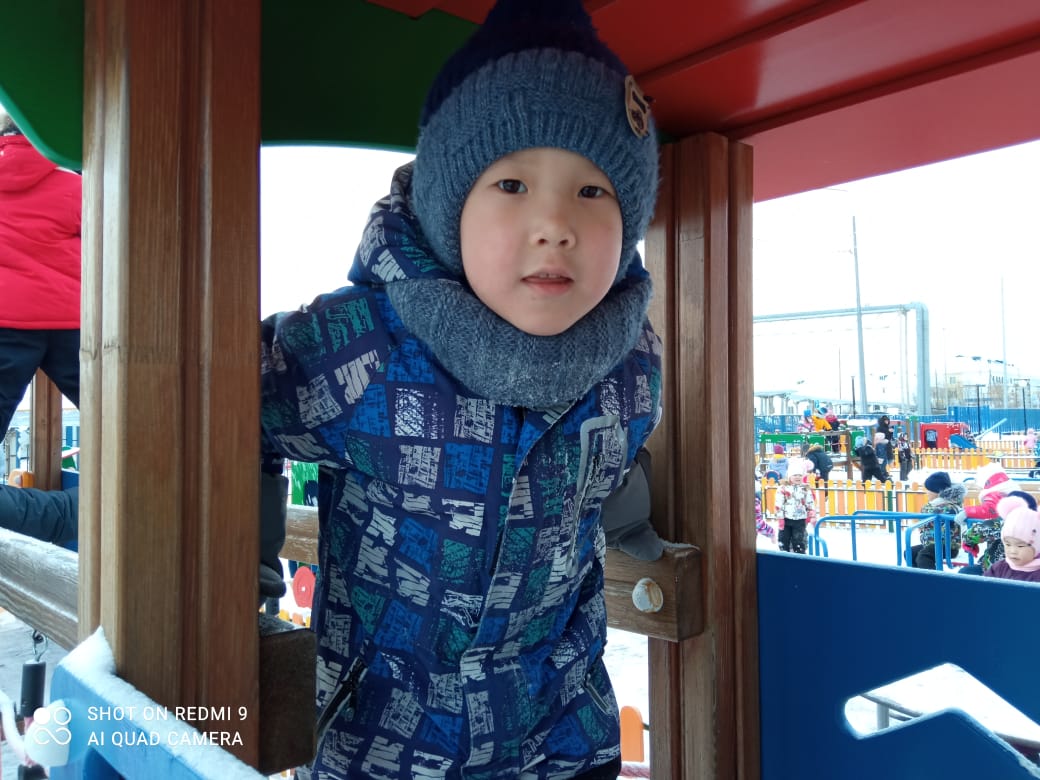 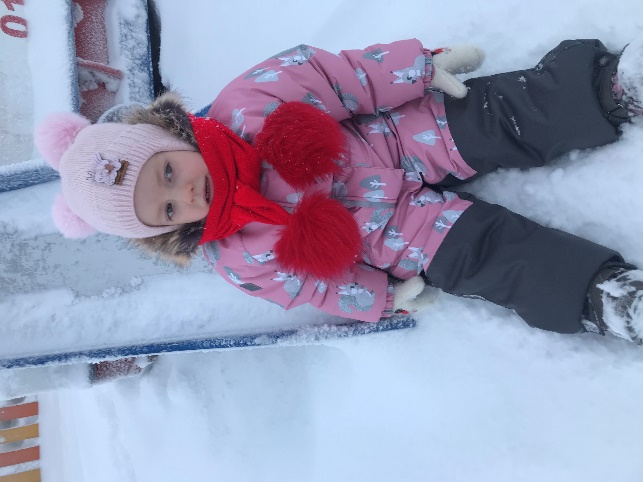 Алтан
Егор
Алина
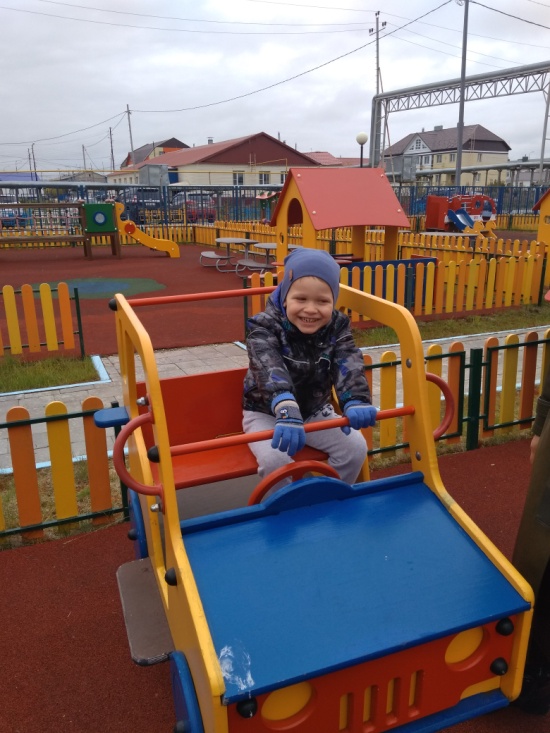 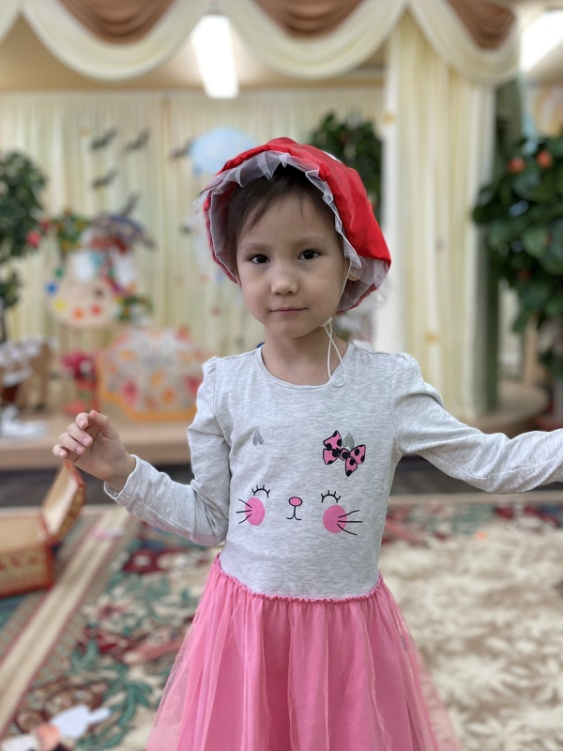 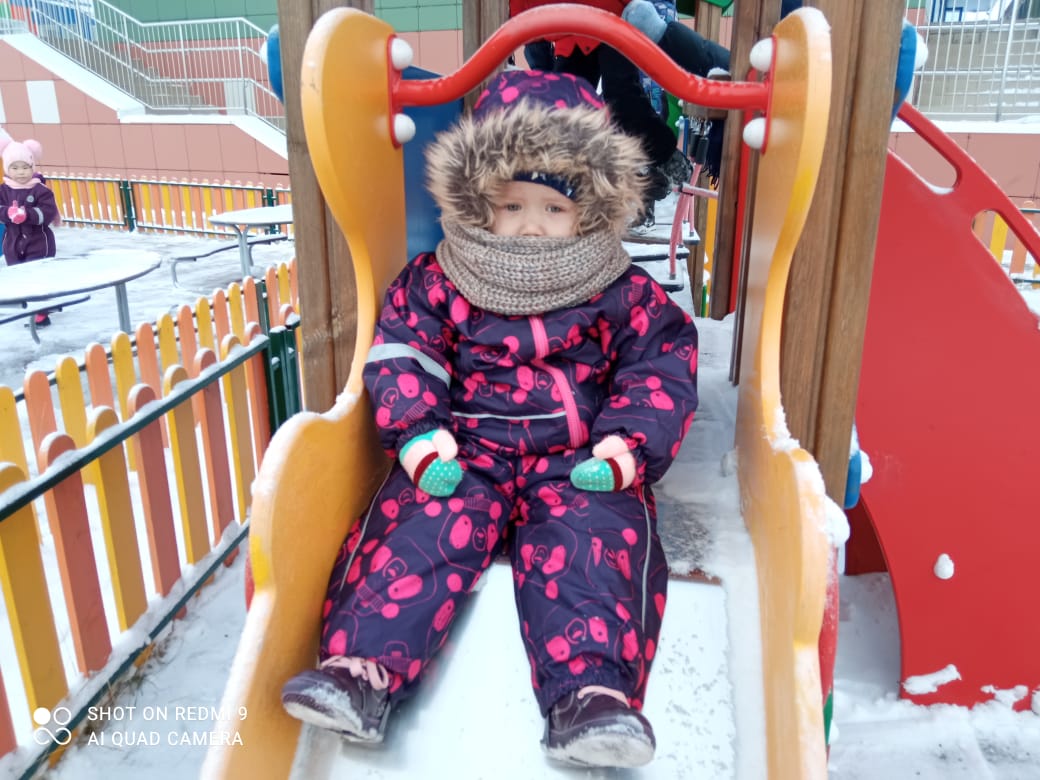 Диана
Дима
Аня
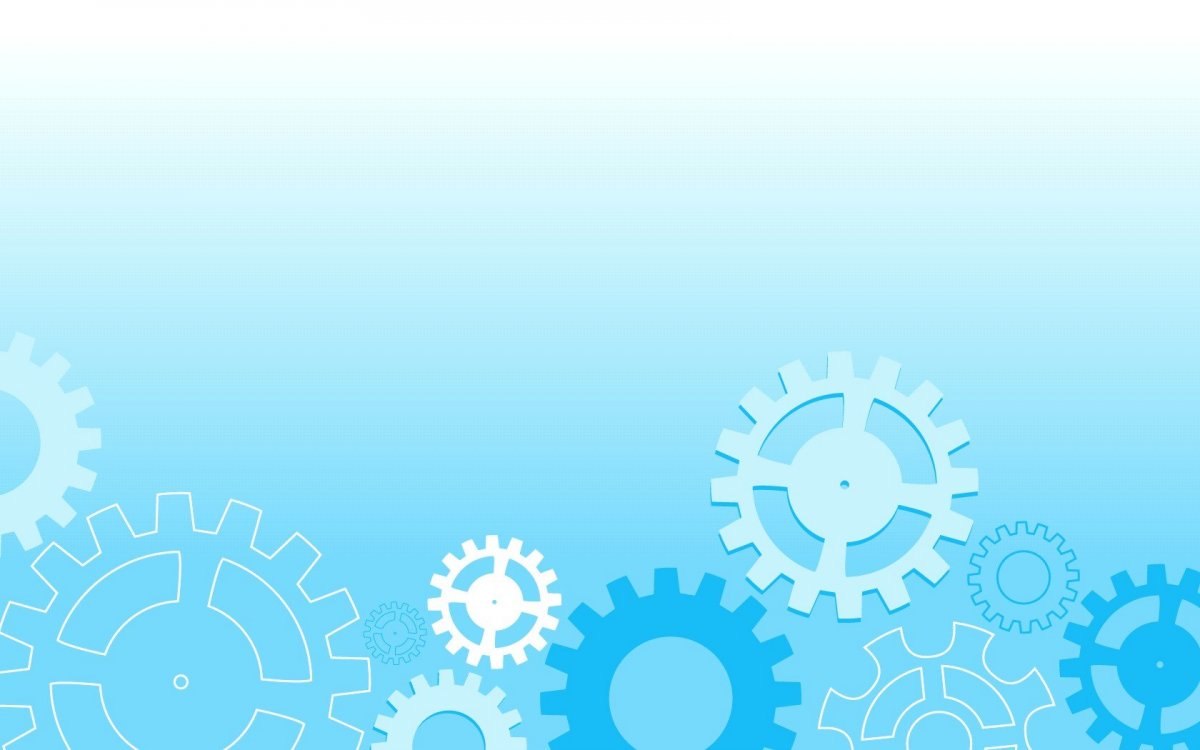 Наши прогулки и экскурсии!
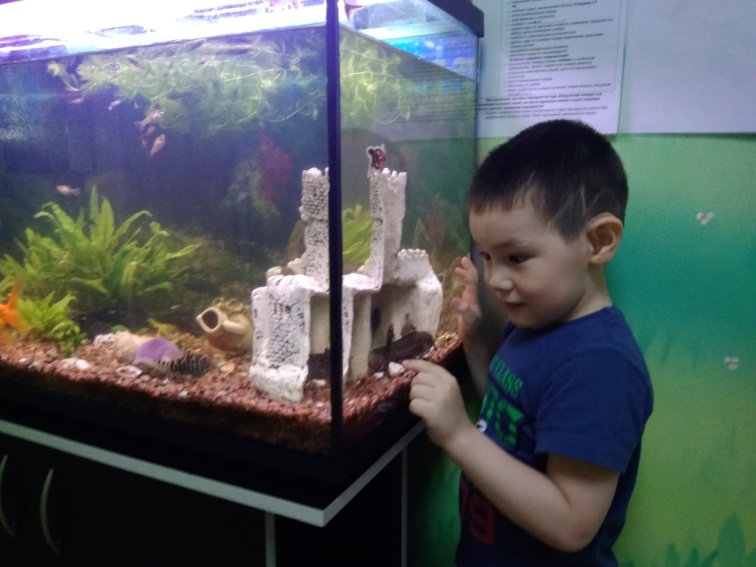 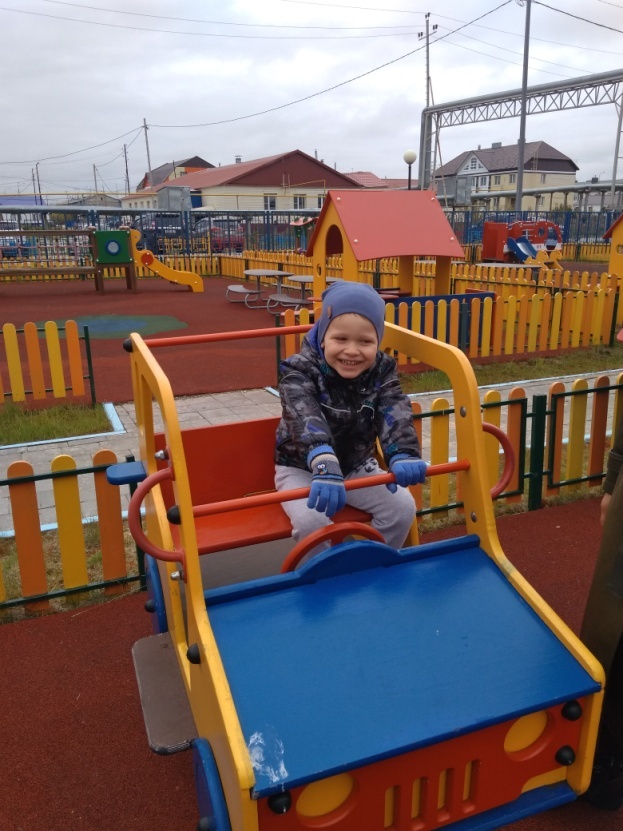 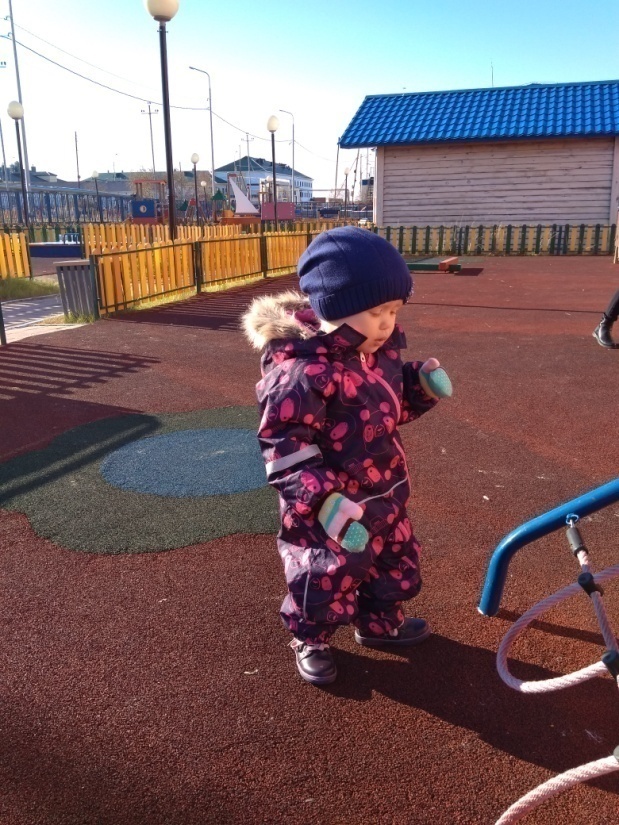 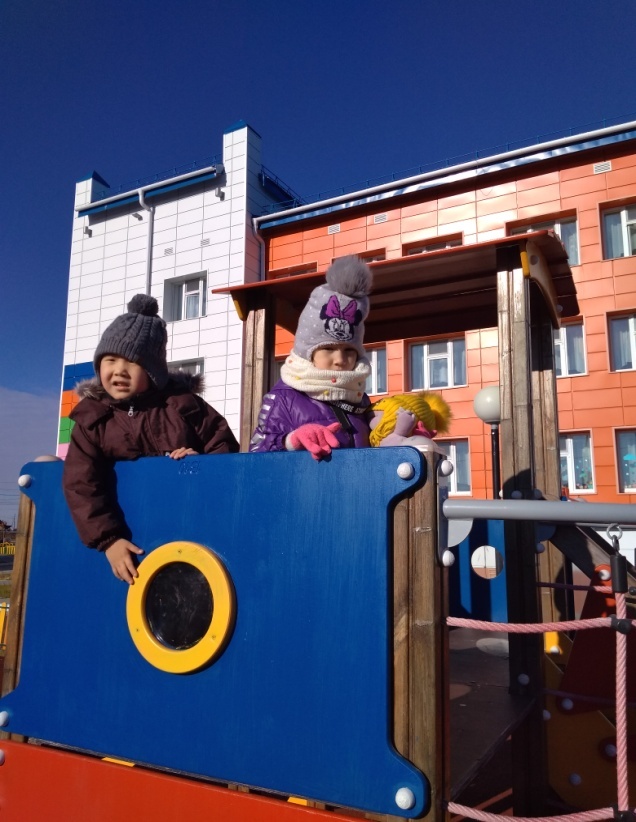 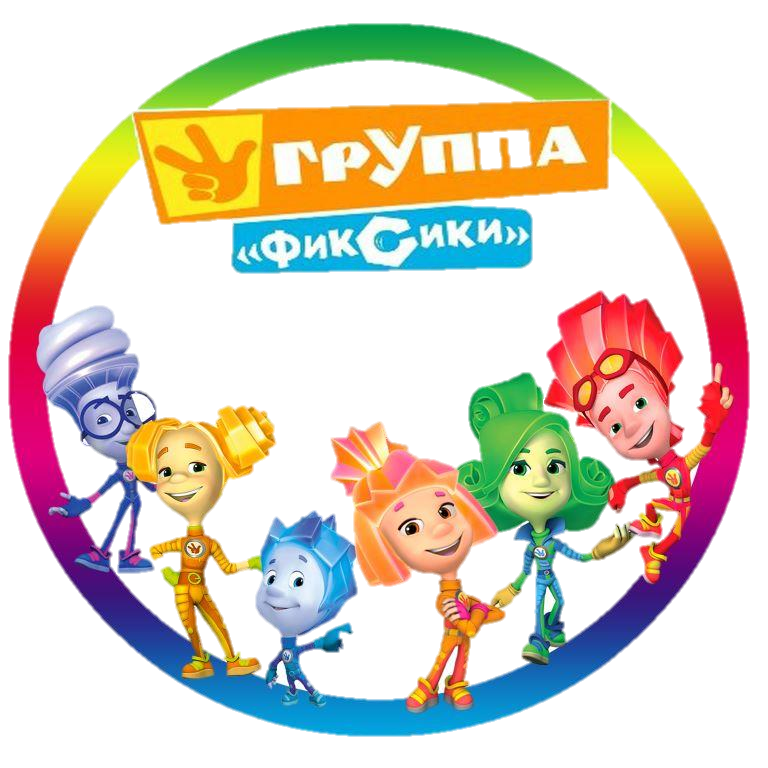 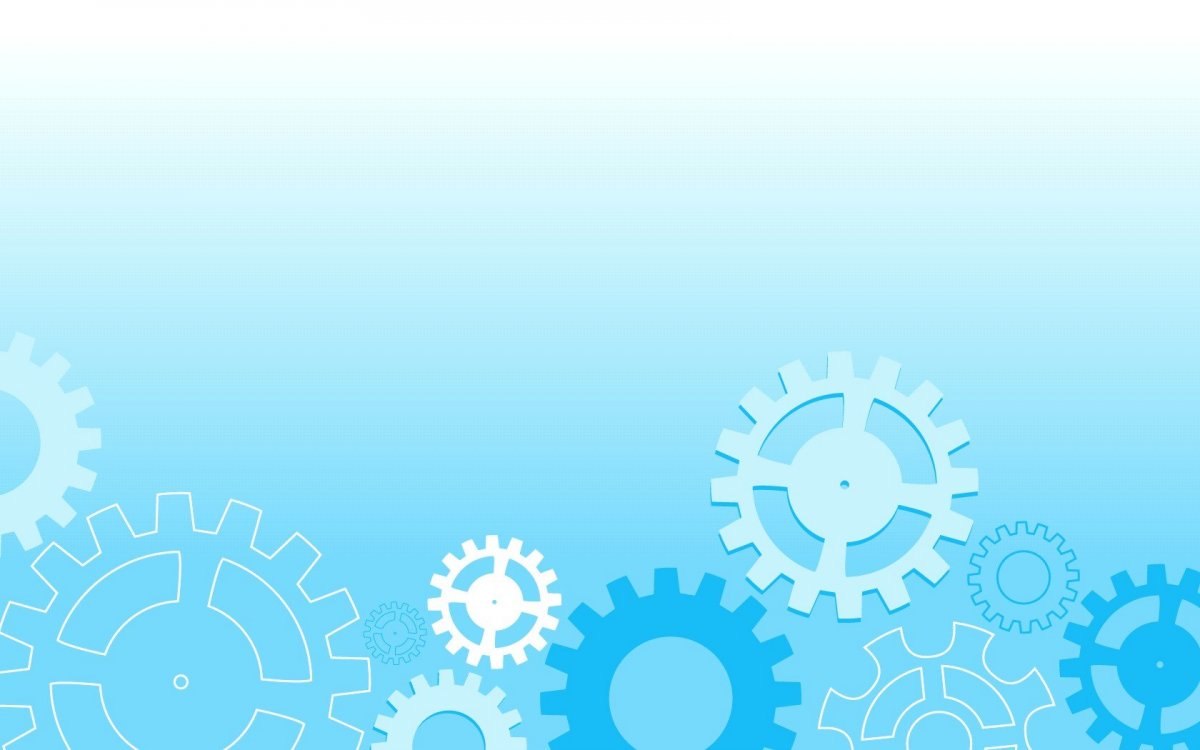 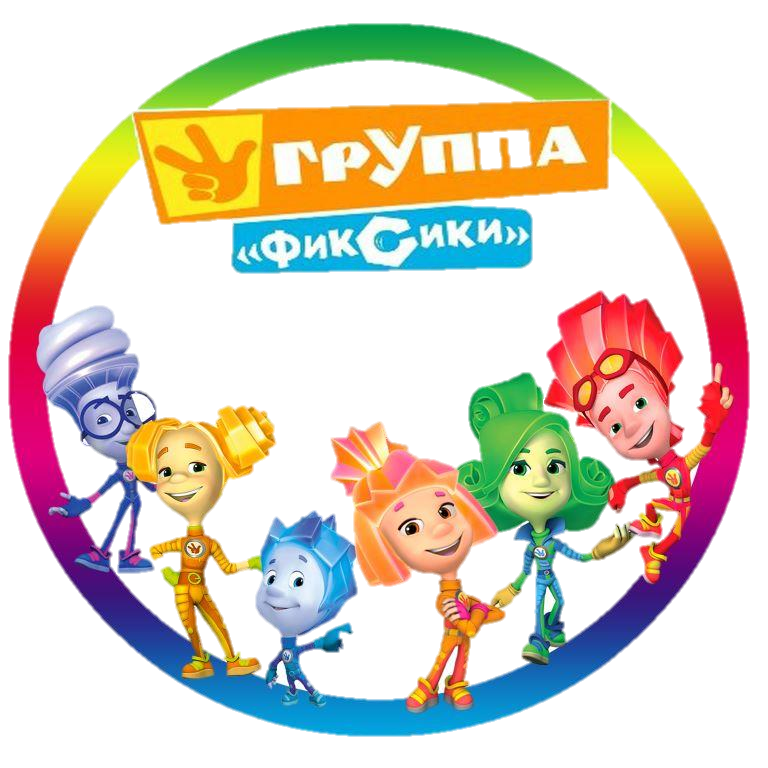 Наши занятия
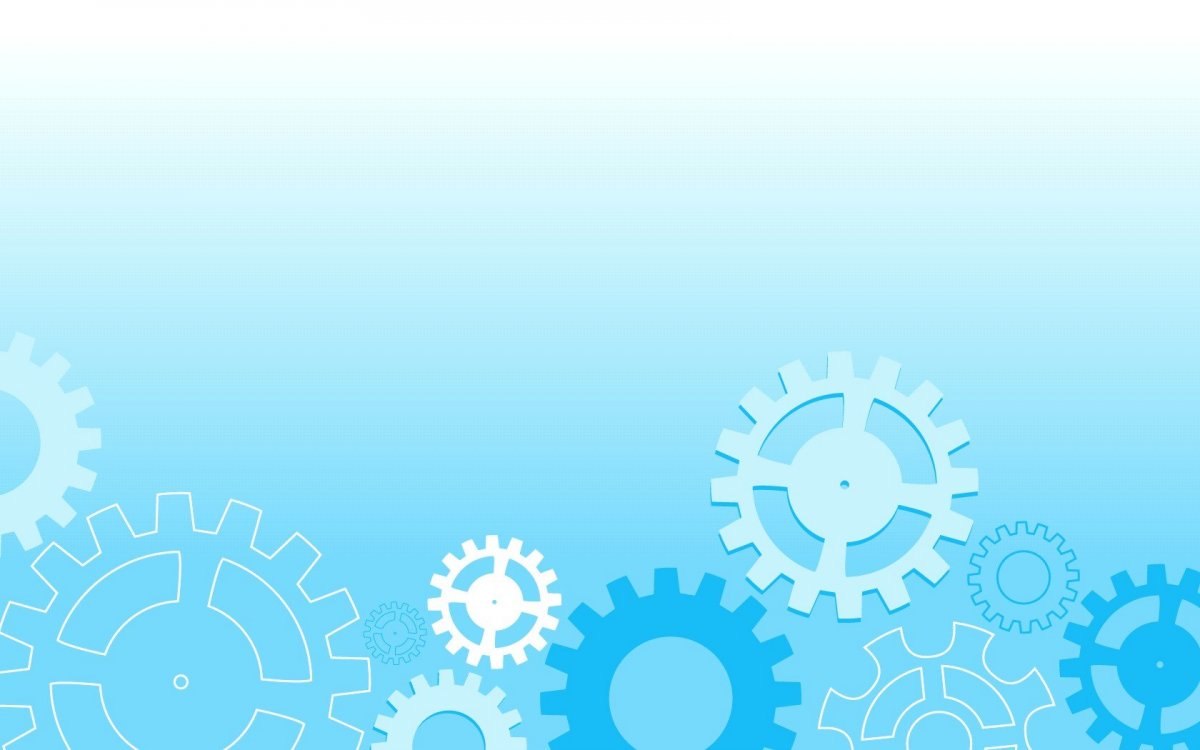 Наши занятия
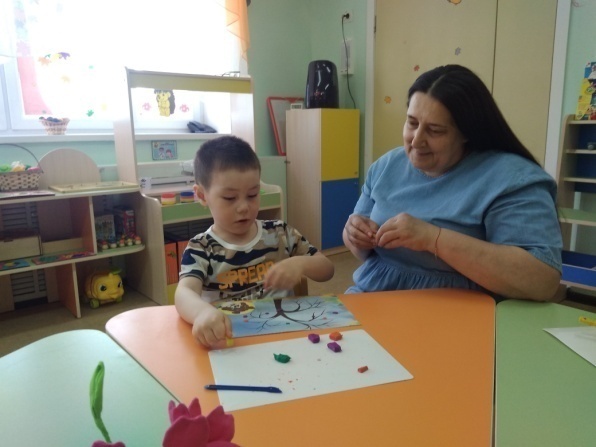 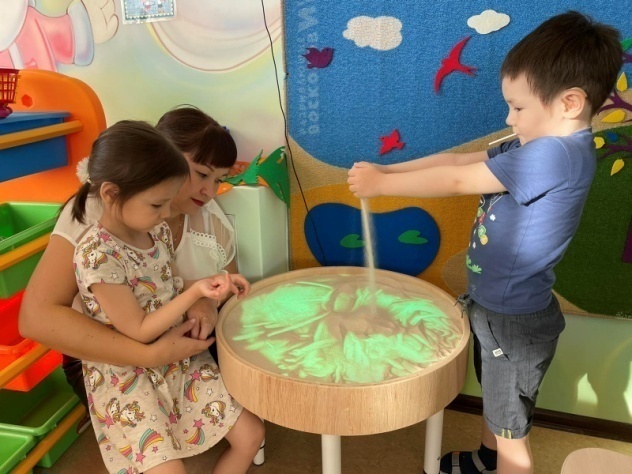 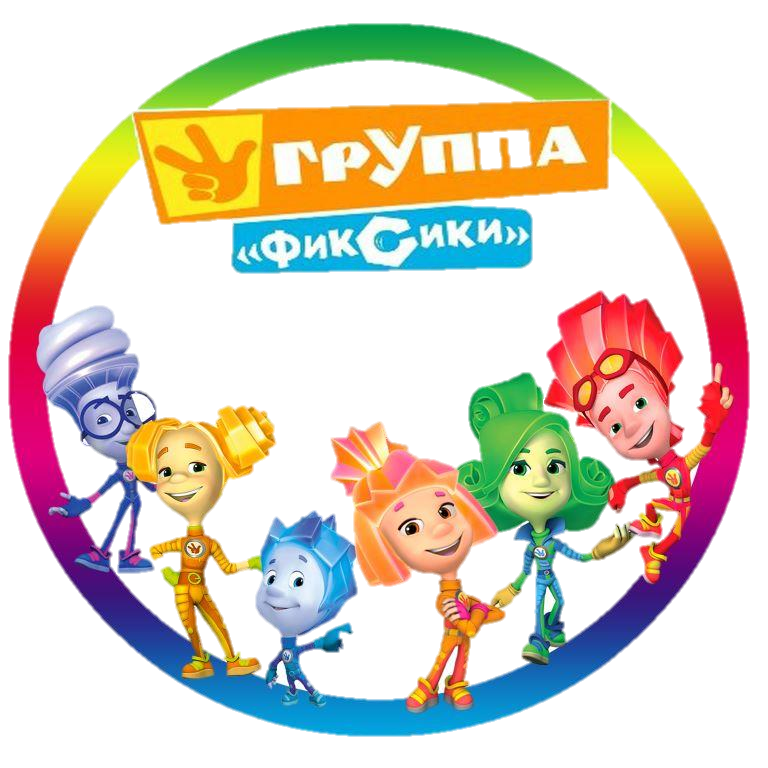 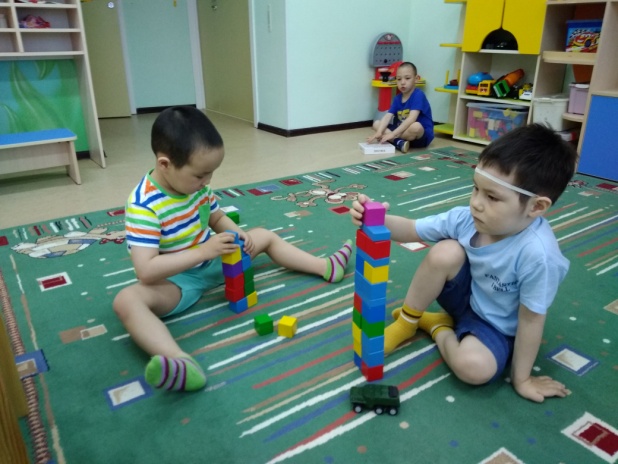 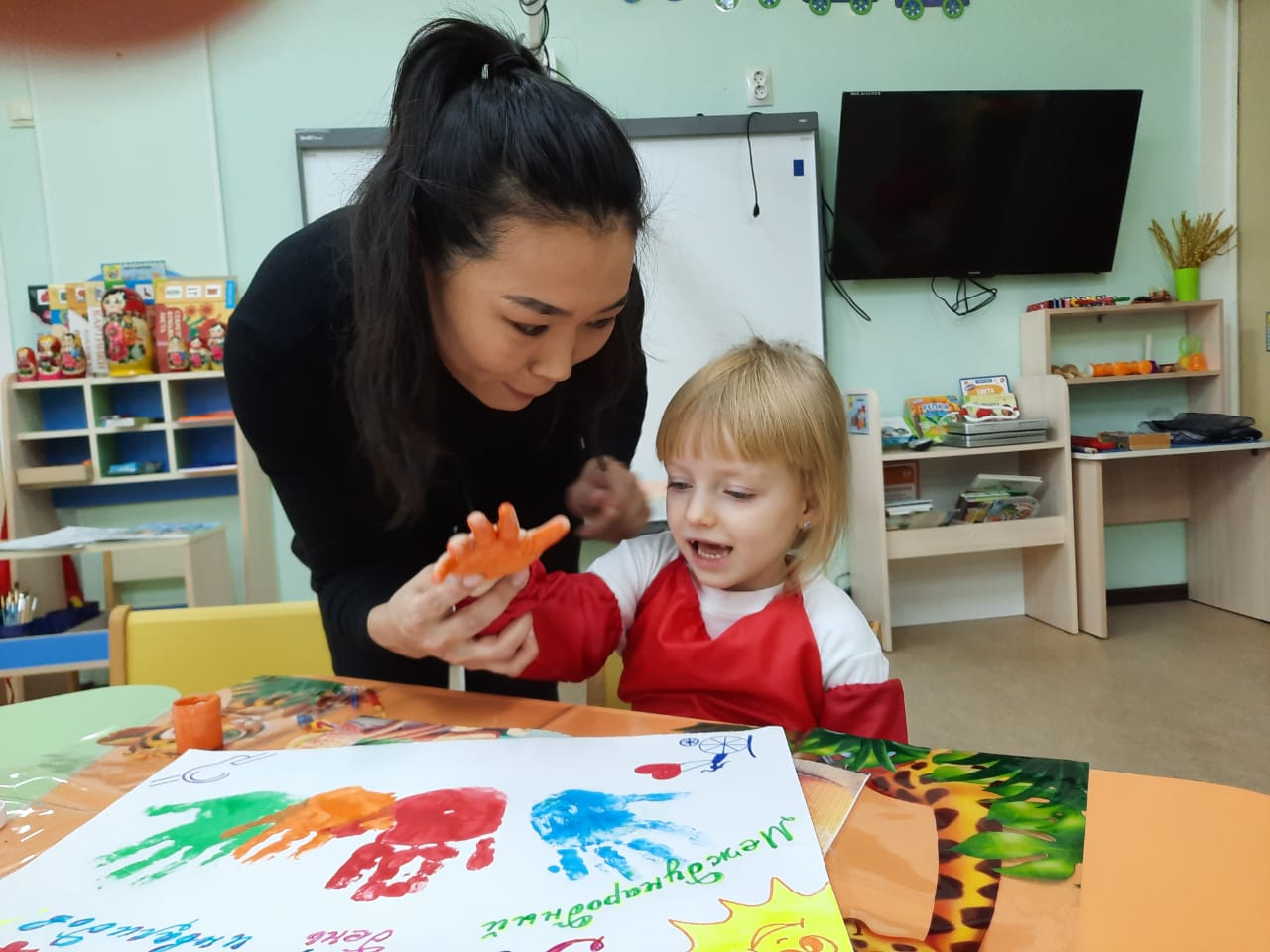 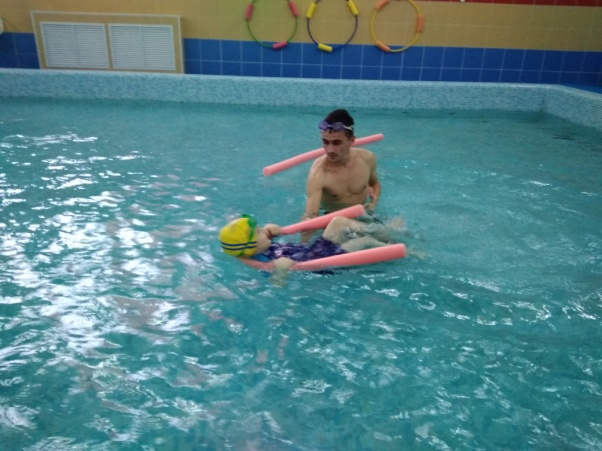 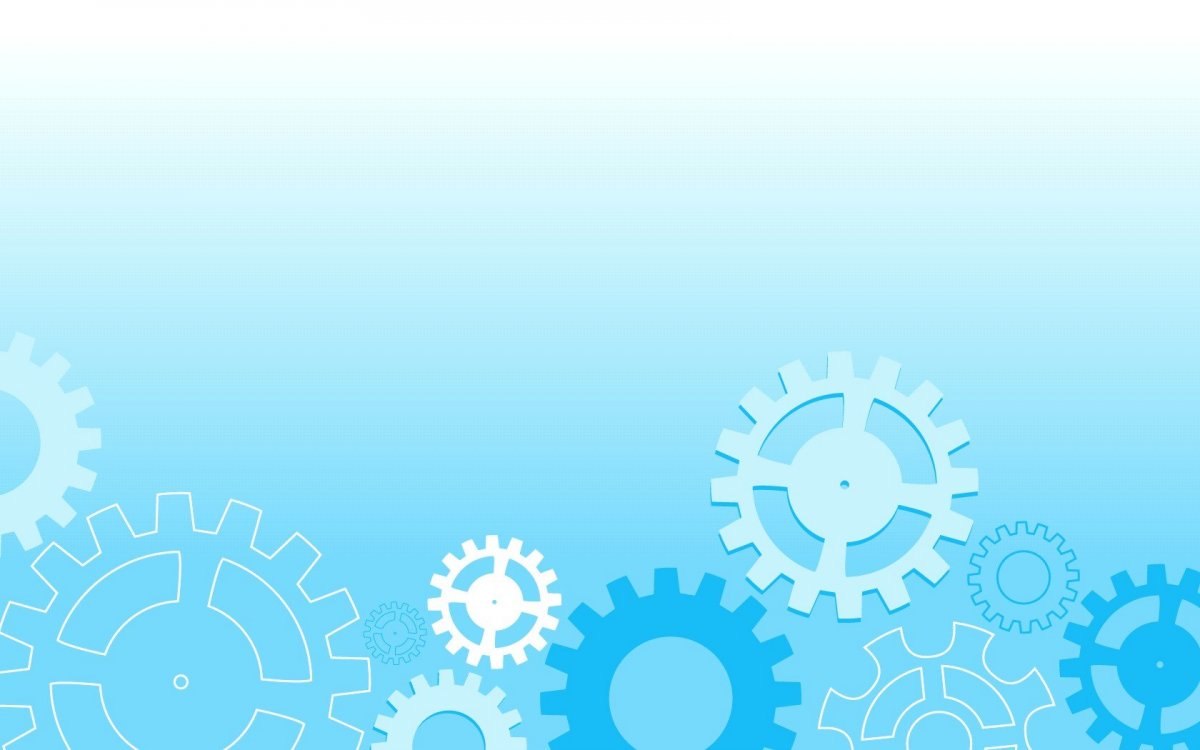 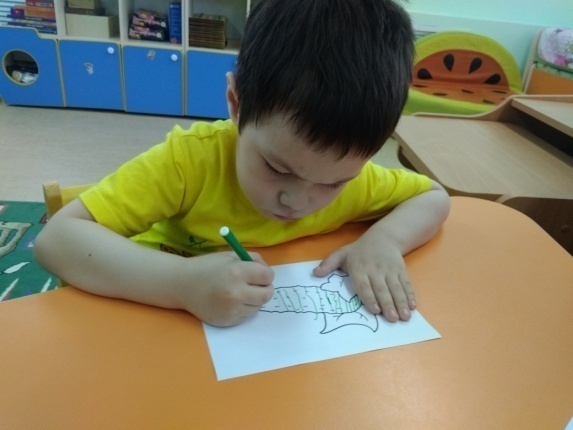 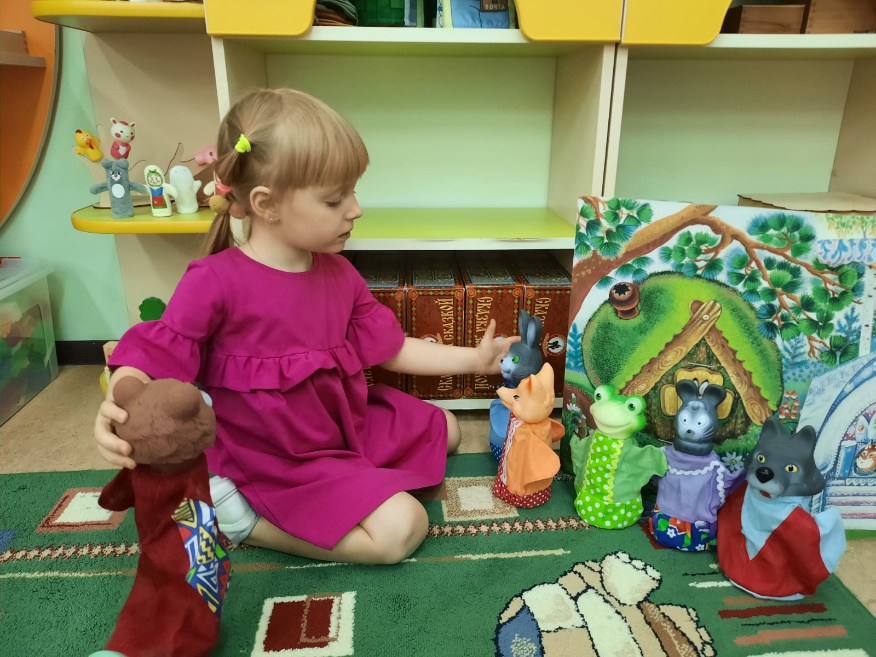 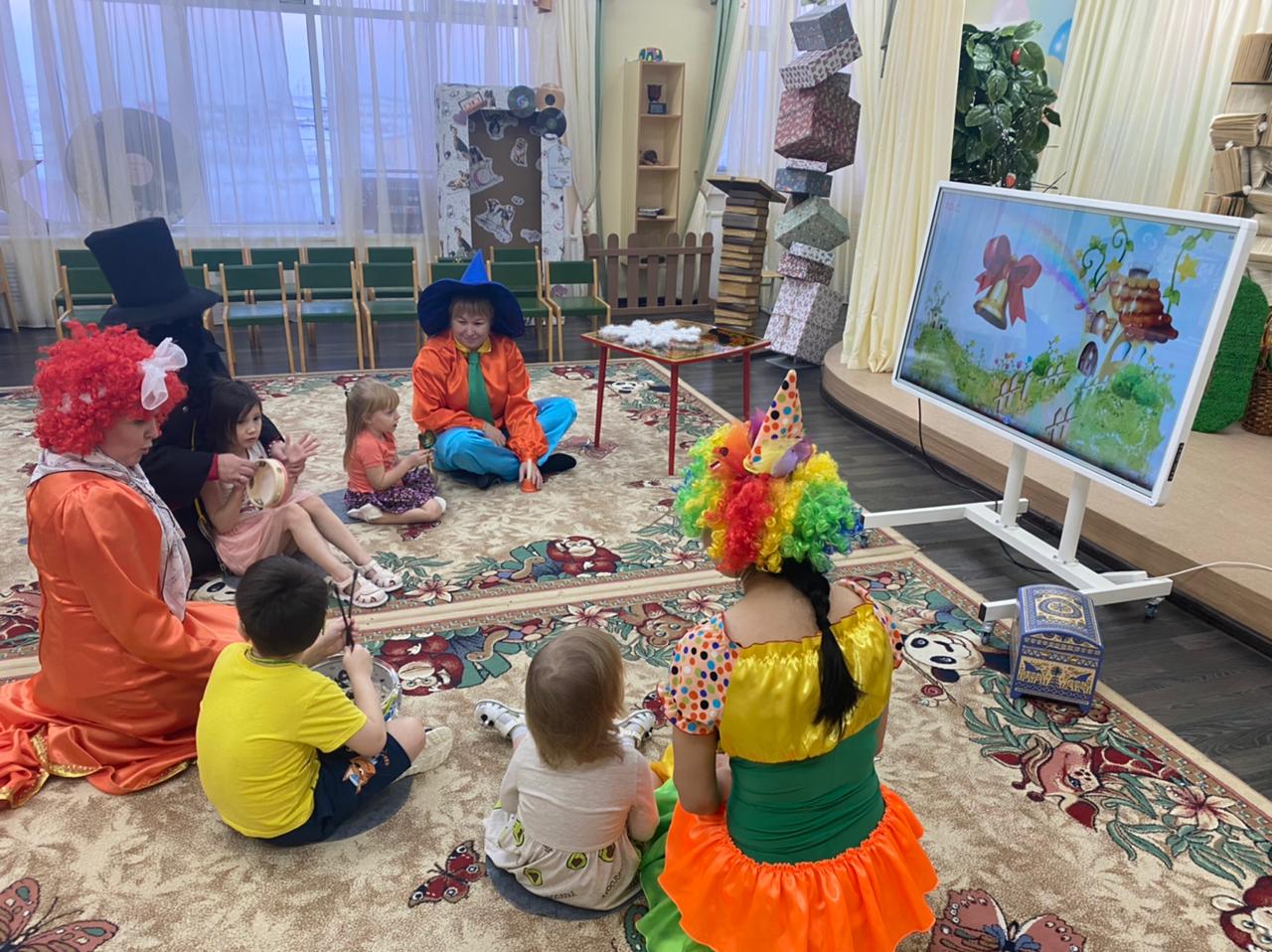 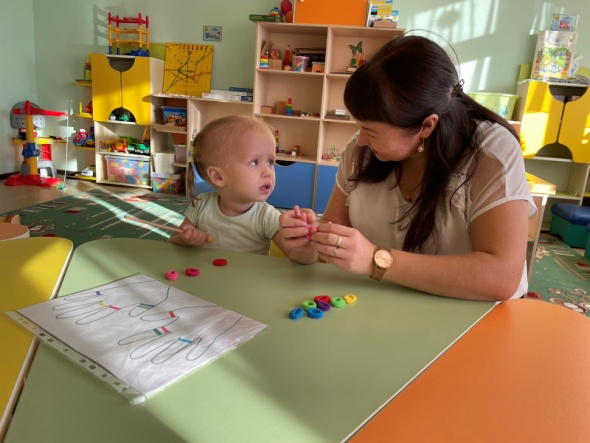 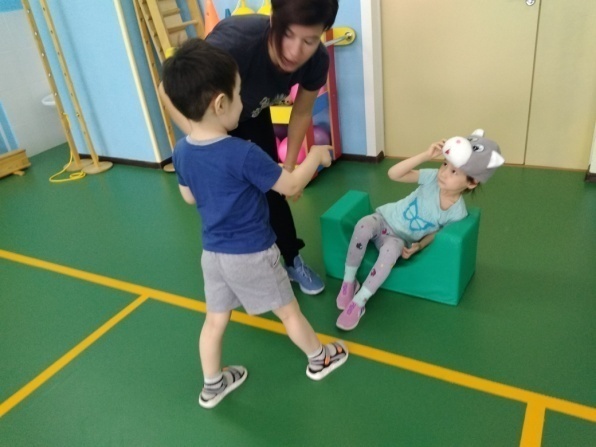 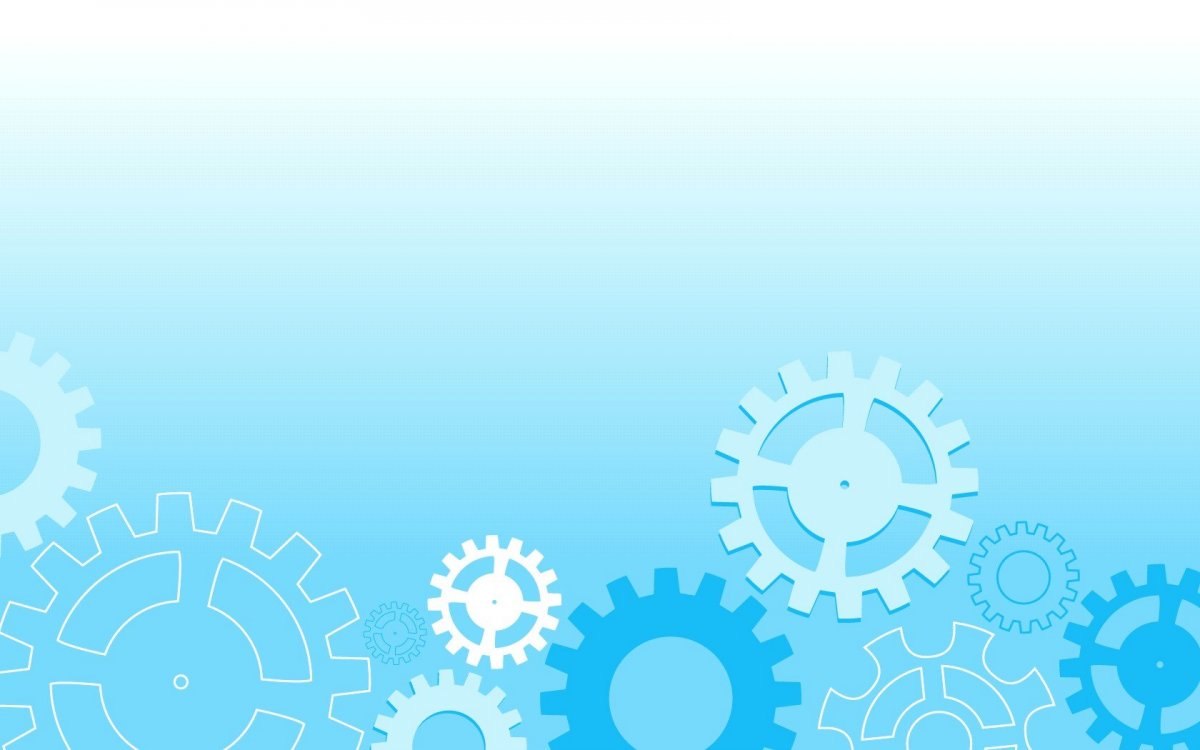 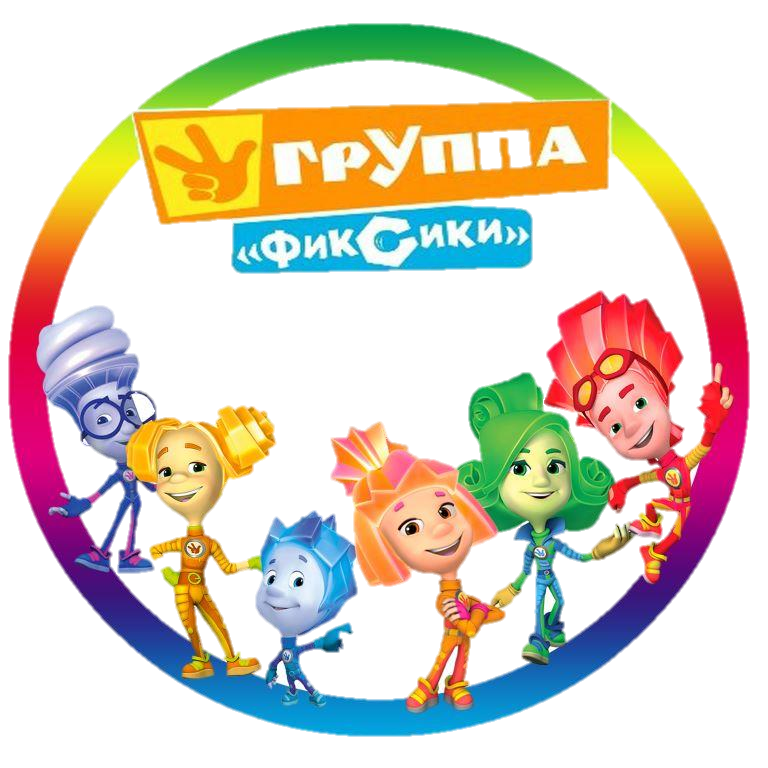 Наш режим дня
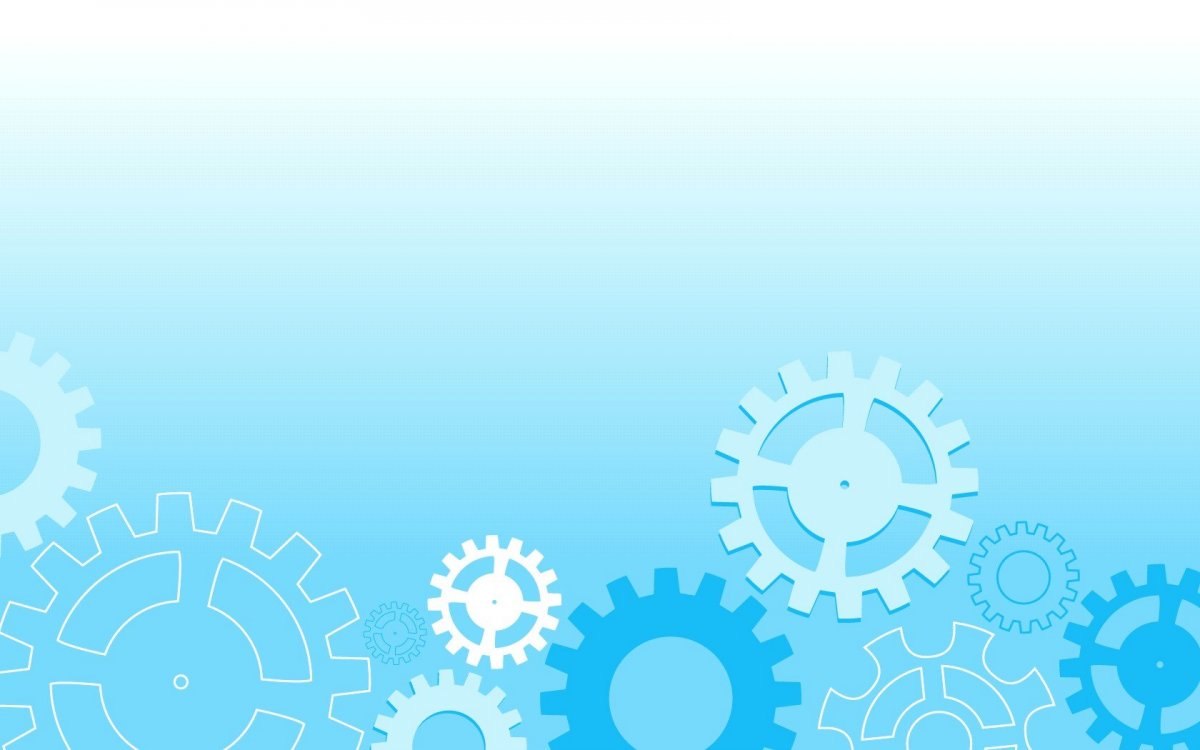 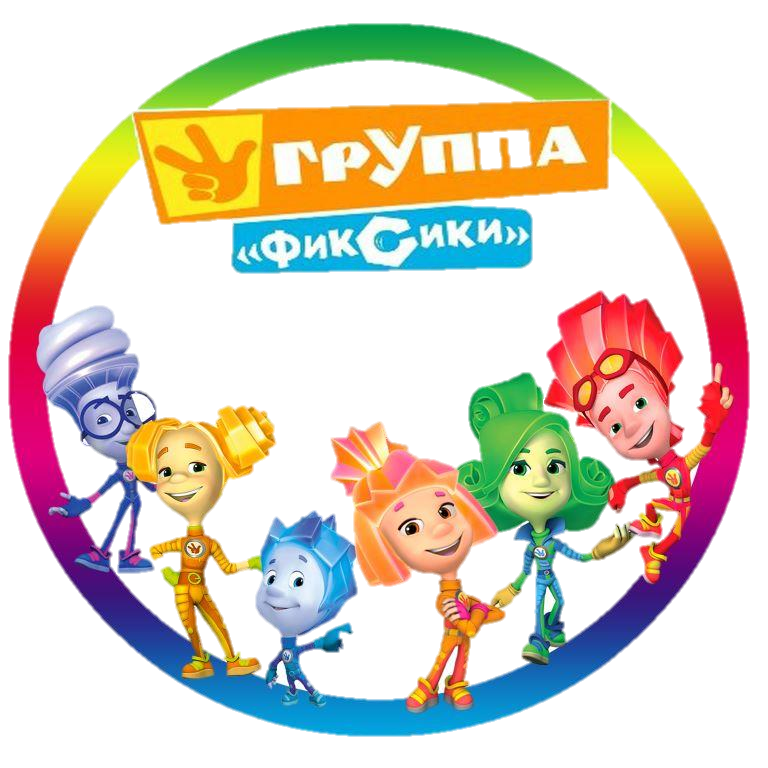 Наше творчество
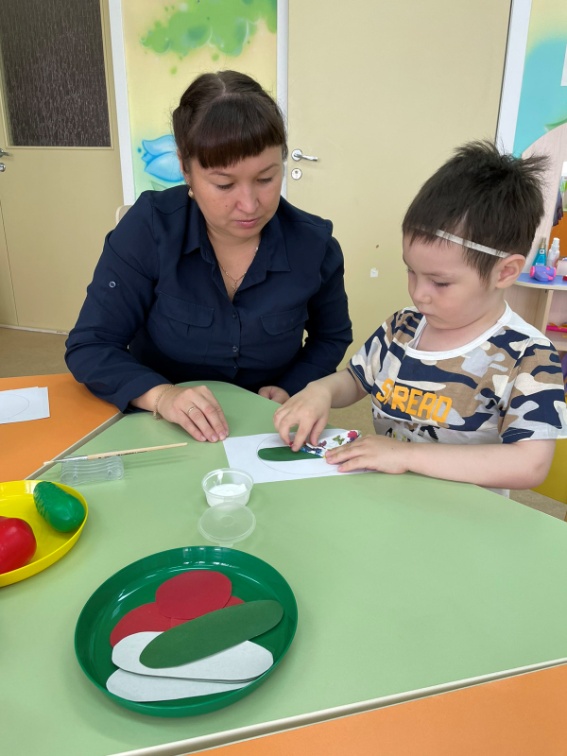 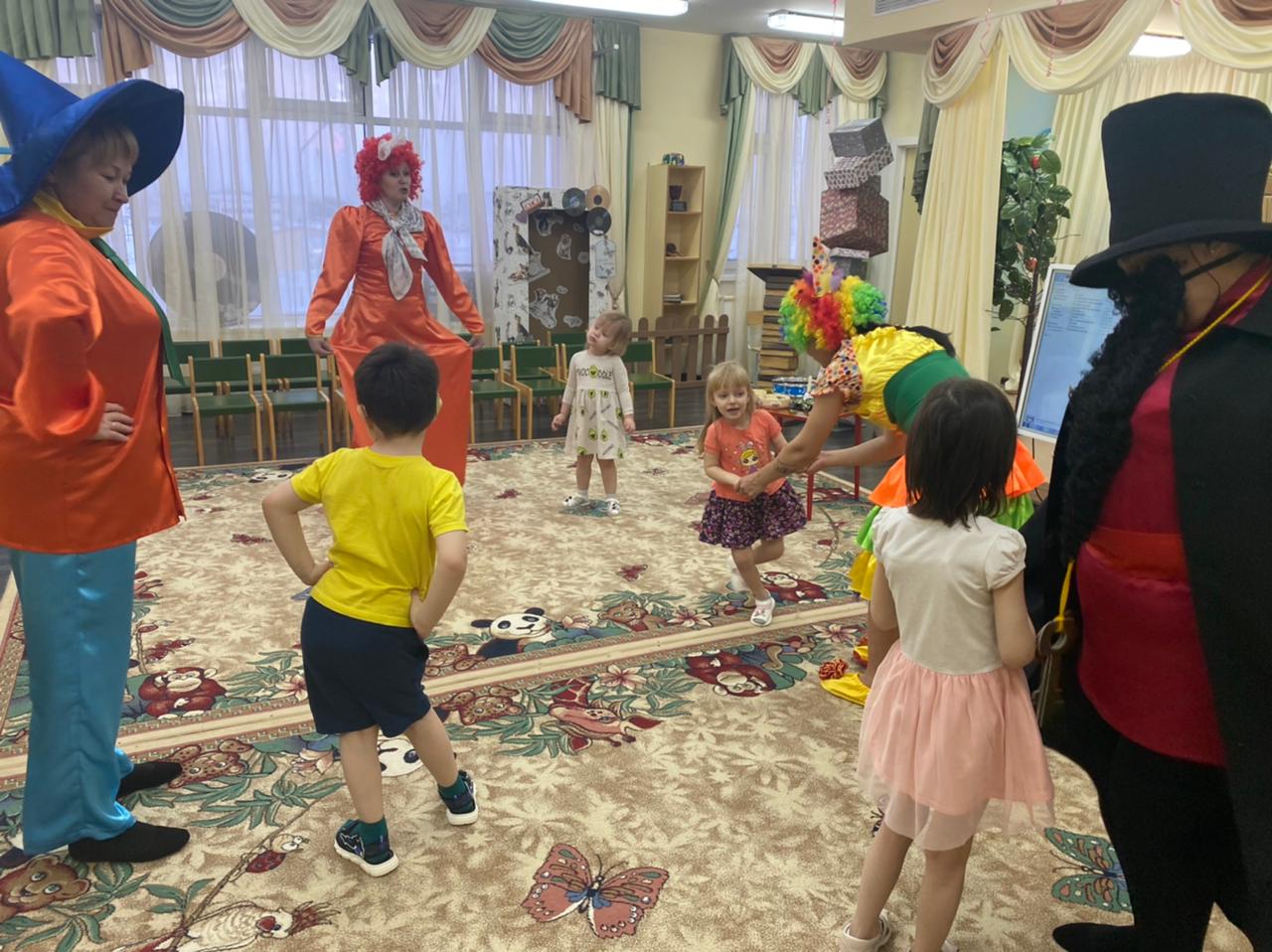 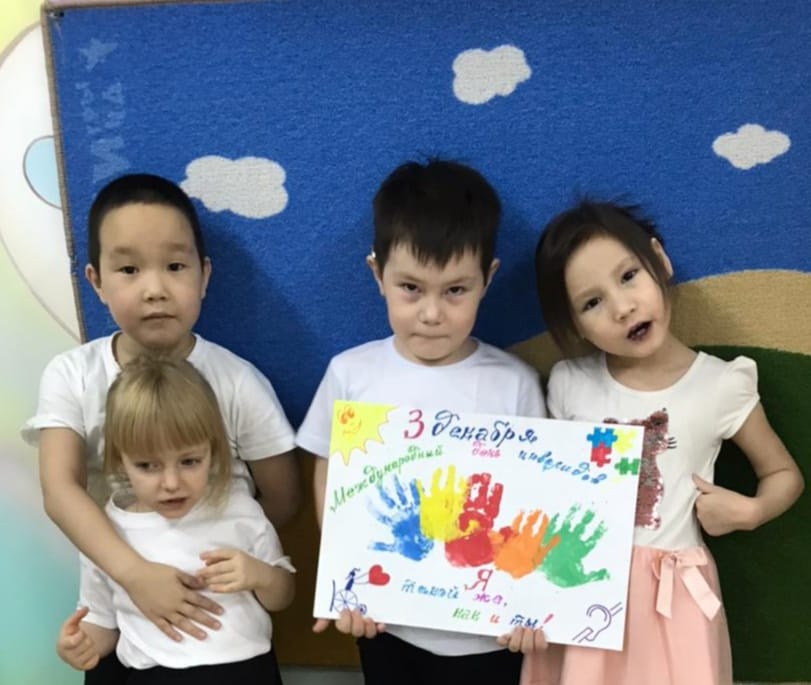 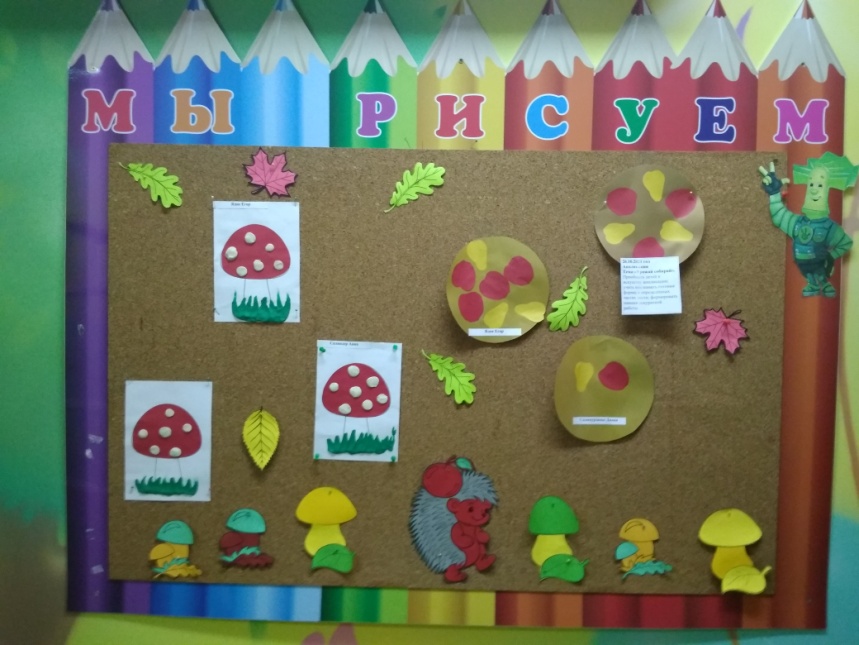 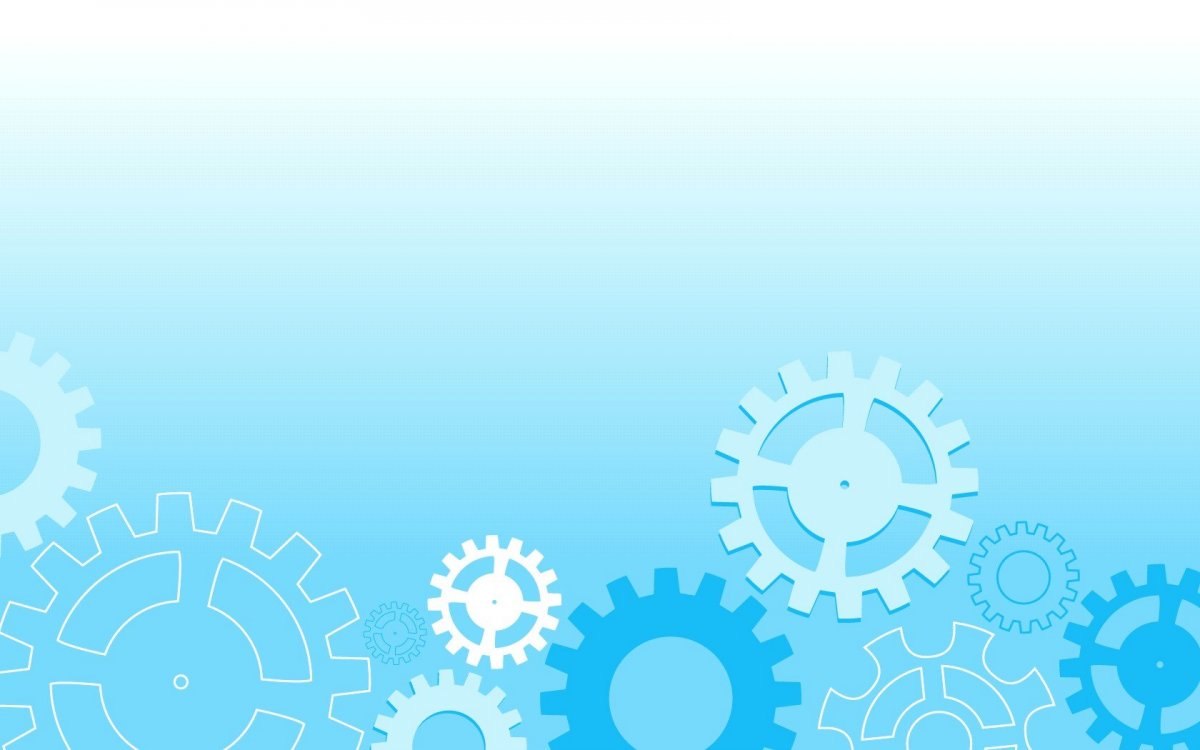 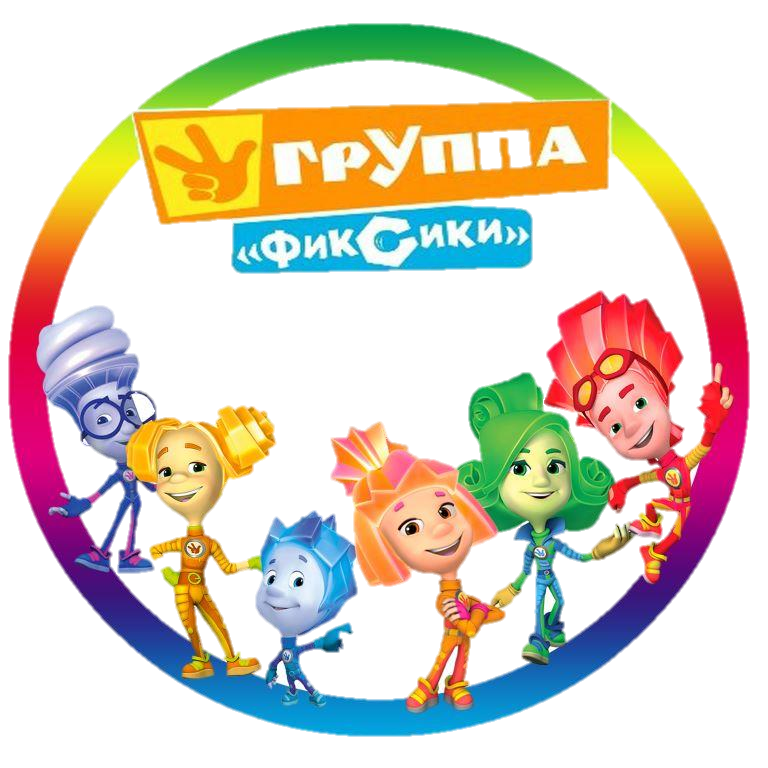 Вместе с мамой и папой
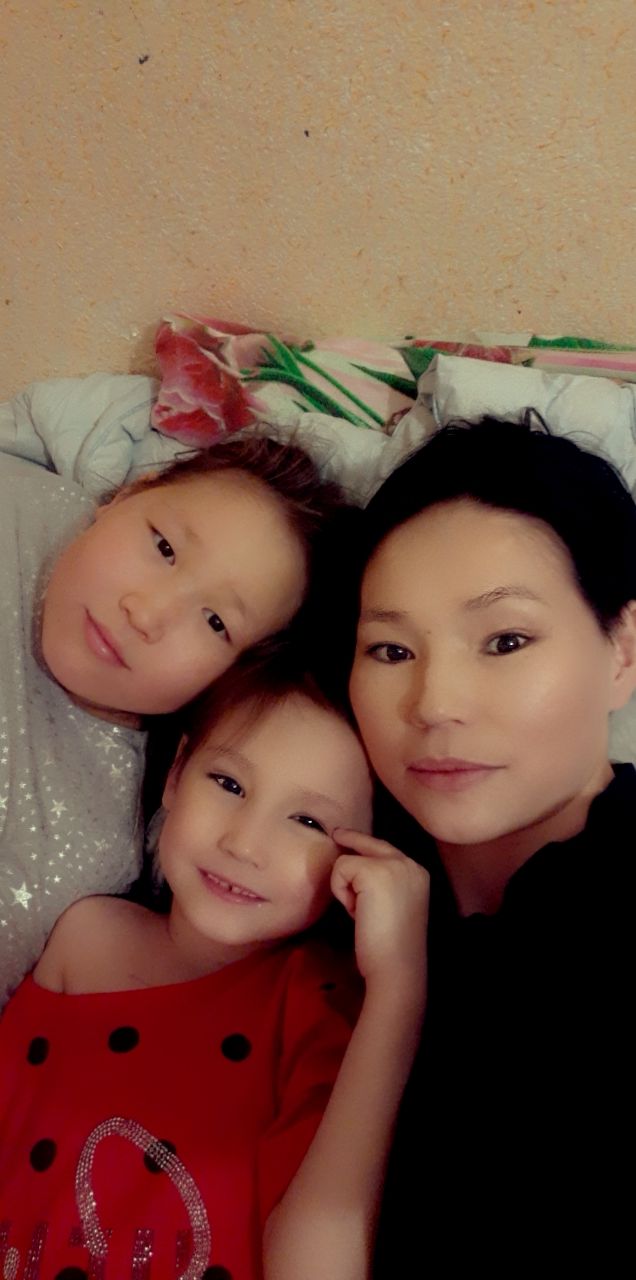 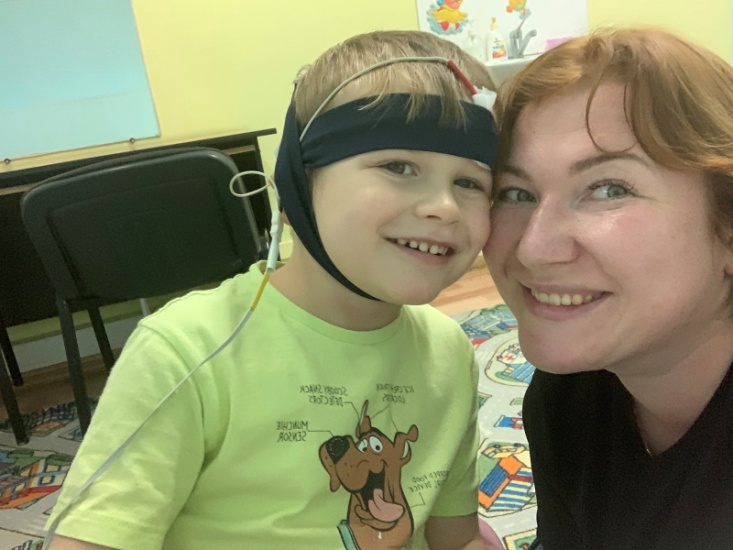 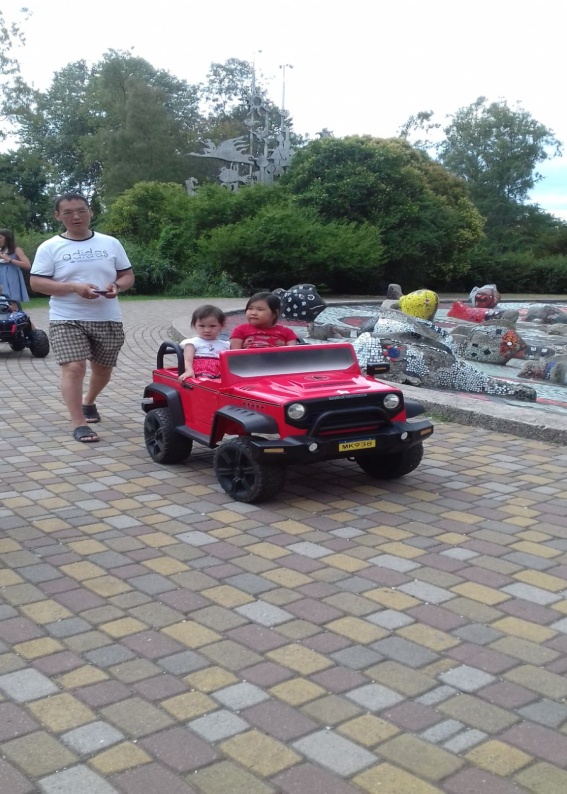 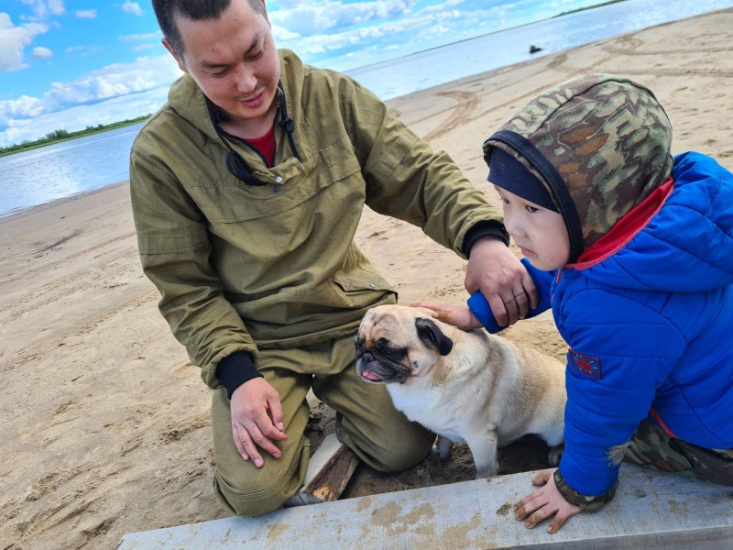